The Sexual Proclivities of Bobwhites
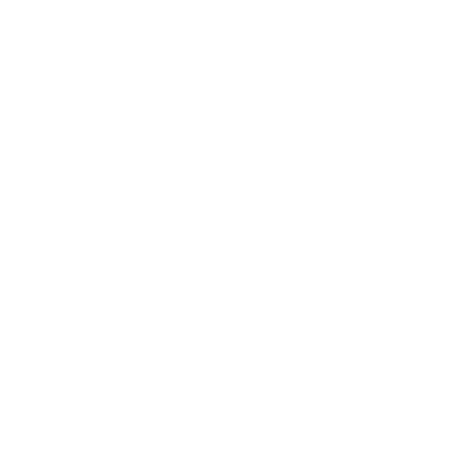 Brant C. Faircloth
University of California
Tall Timbers Research Station
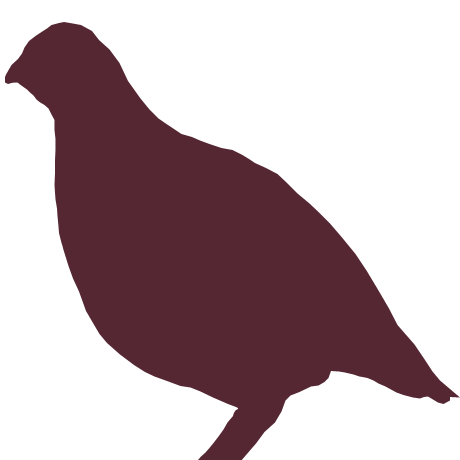 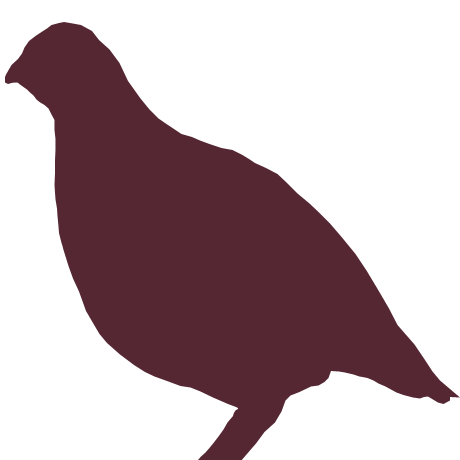 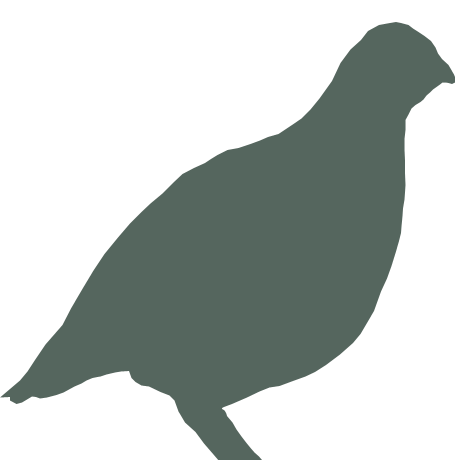 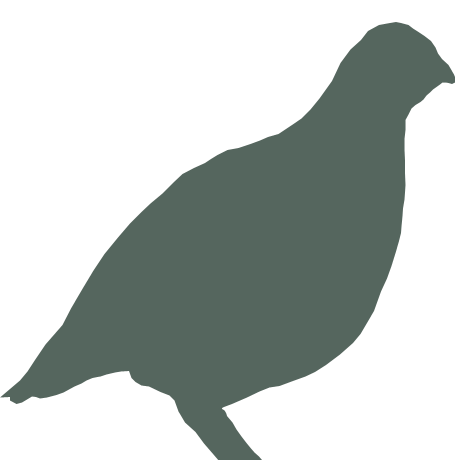 Fall
Winter
1
1
1
1
Monogamy
[Speaker Notes: What we’re really going to be talking about are mating systems, and the mating system really refers to the behavior of individuals within a given population.  Either they are MONOGAMOUS…]
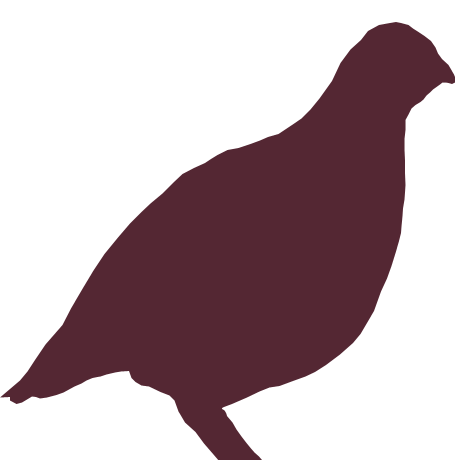 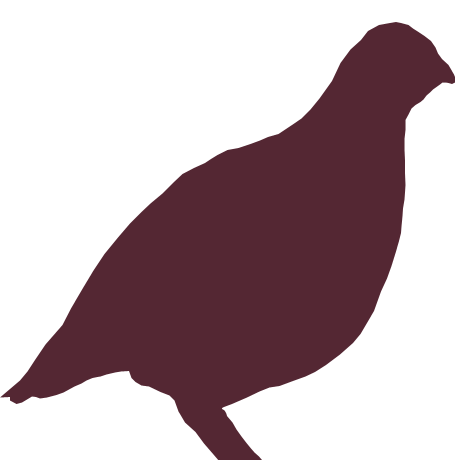 Fall
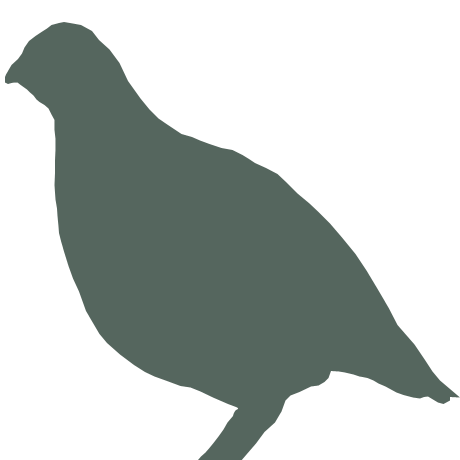 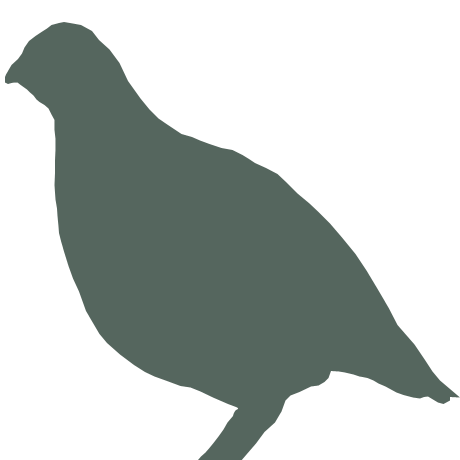 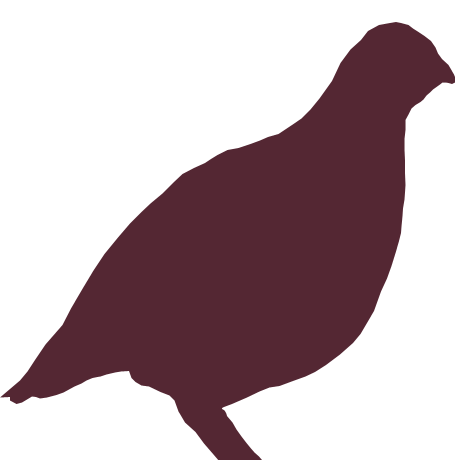 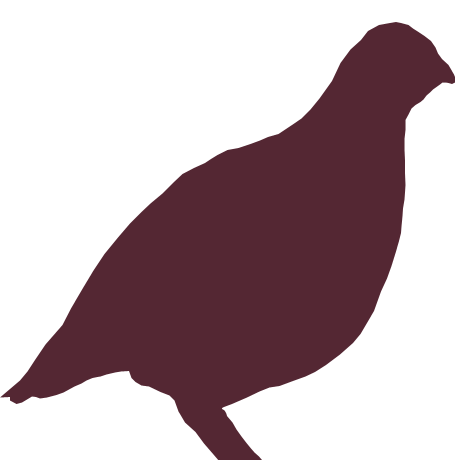 3
2
Winter
1
1
4
1
Polygyny
[Speaker Notes: Polygynous (one male reproduces with several females)]
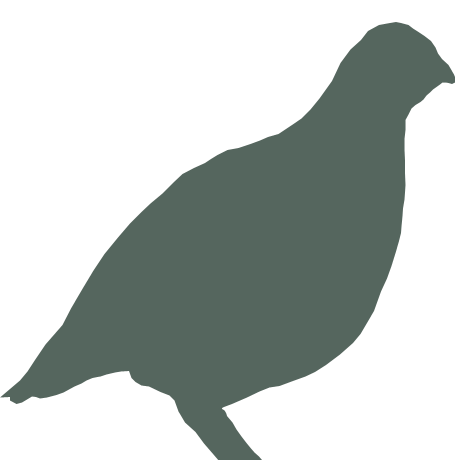 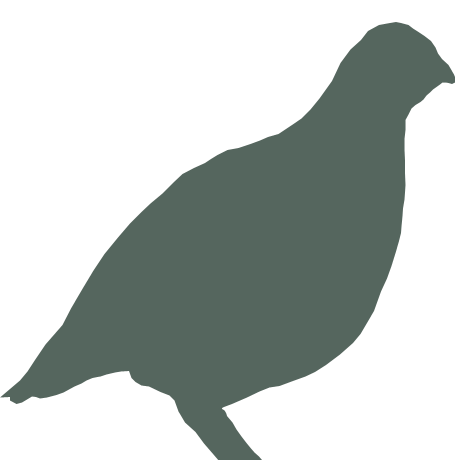 Fall
Winter
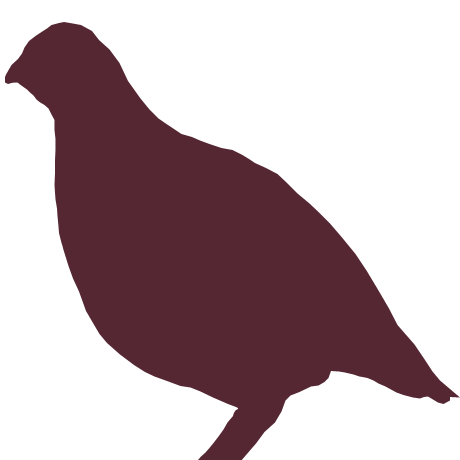 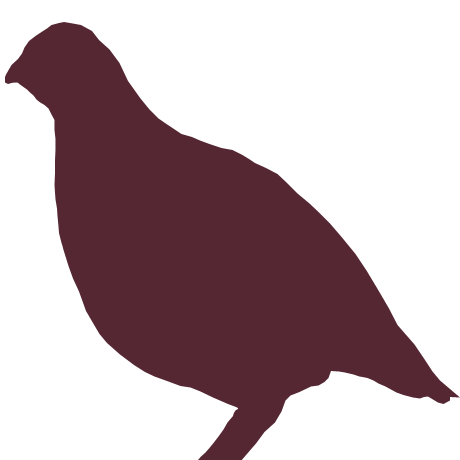 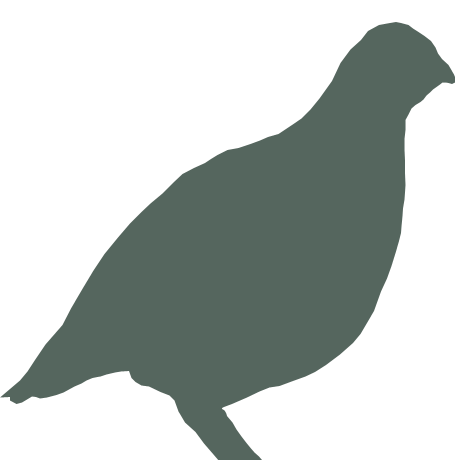 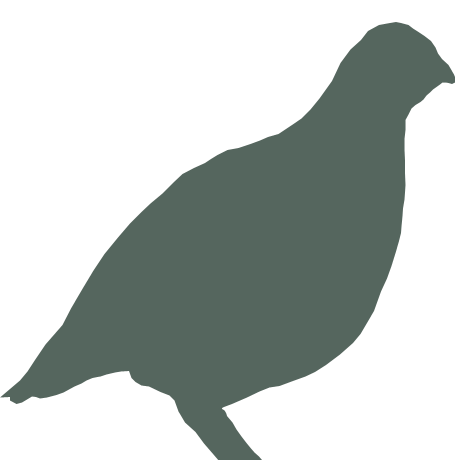 2
2
1
1
1
1
Polyandry
[Speaker Notes: Or polyandrous, where one female mates with several males]
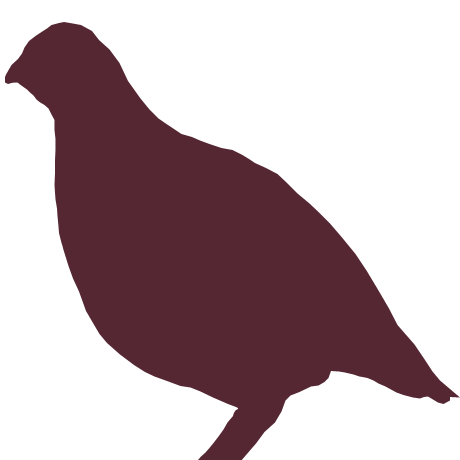 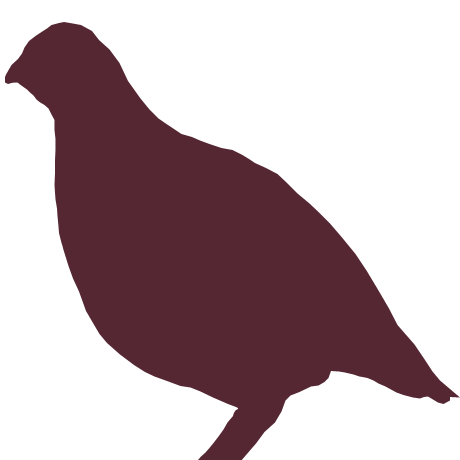 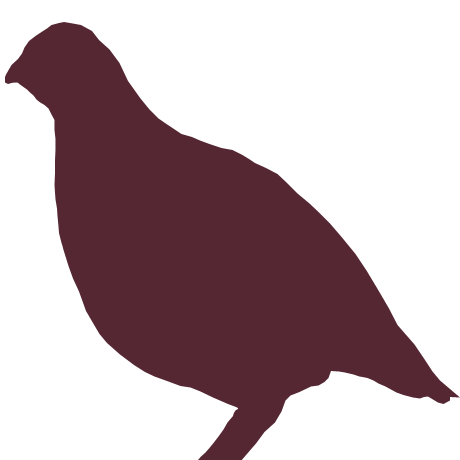 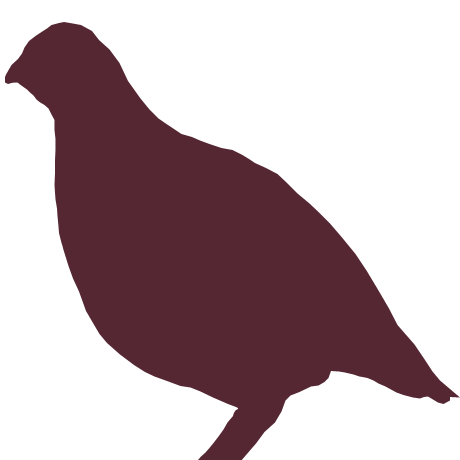 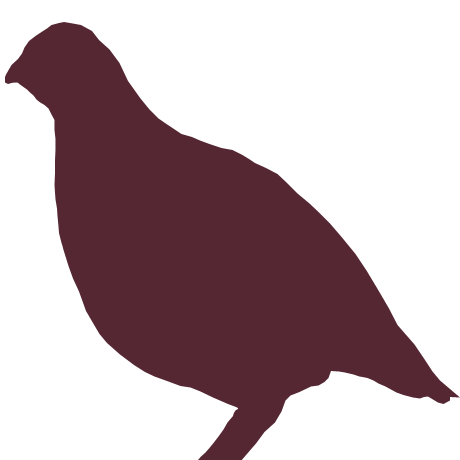 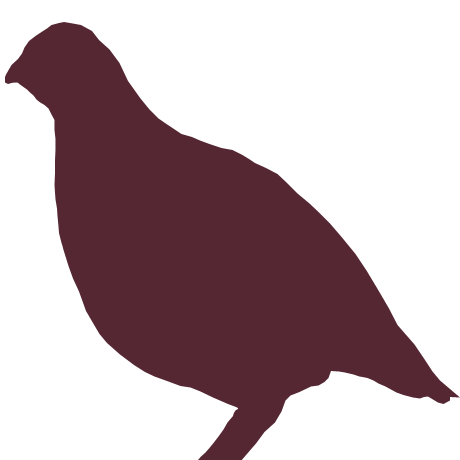 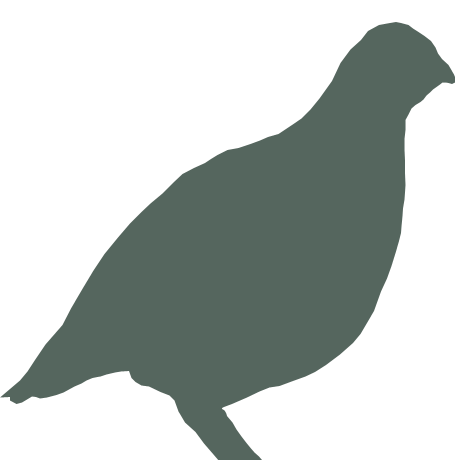 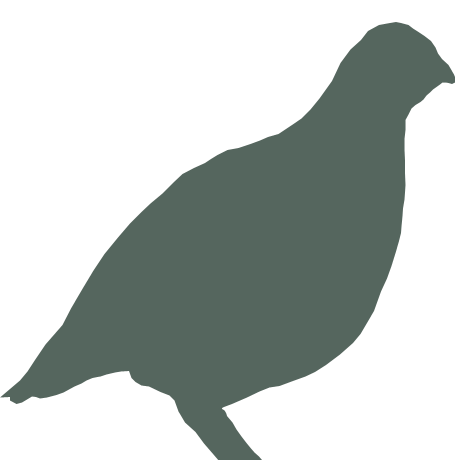 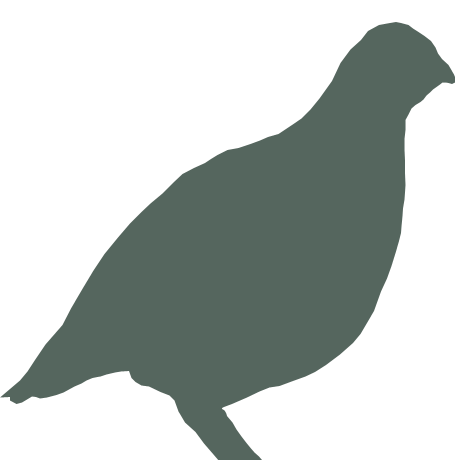 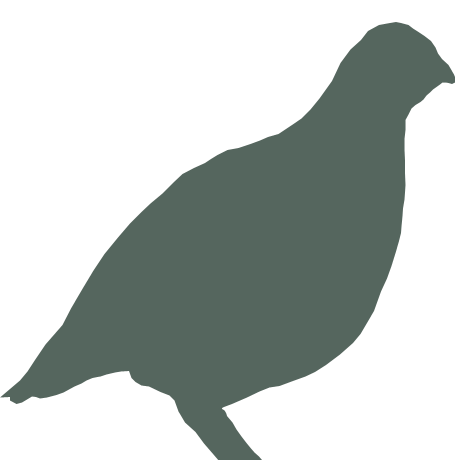 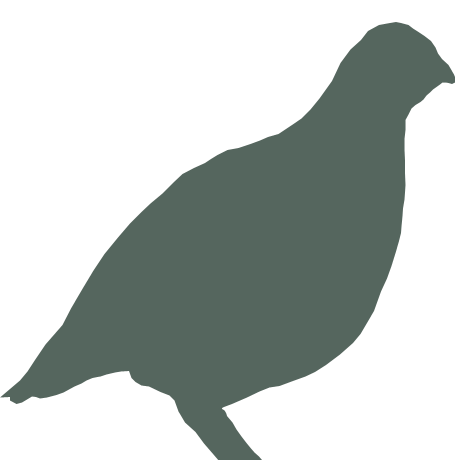 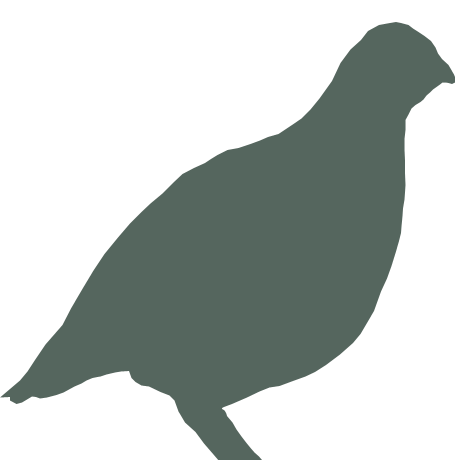 Fall
Winter
1
1
2
2
4
4
6
3
3
5
5
6
Population-level
[Speaker Notes: At the population level, we think of behavior as being static – individuals within populations behave in similar fashion – so a population is monogamous, which was the common way of viewing birds populations before the late 80s, early 90s.]
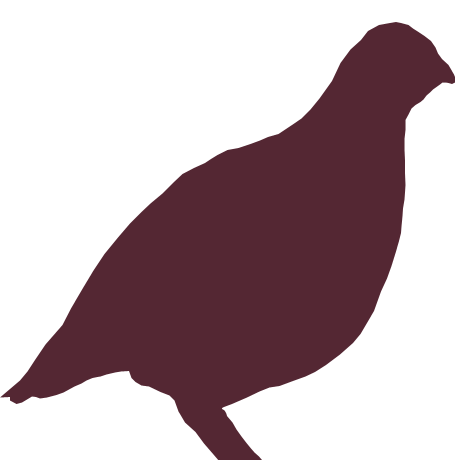 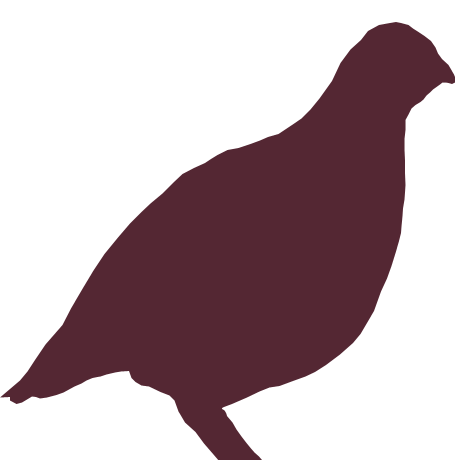 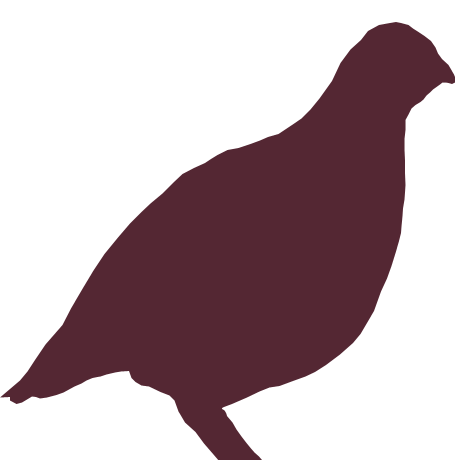 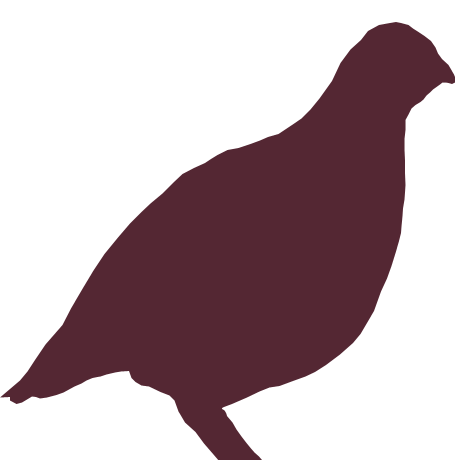 Fall
Fall
Fall
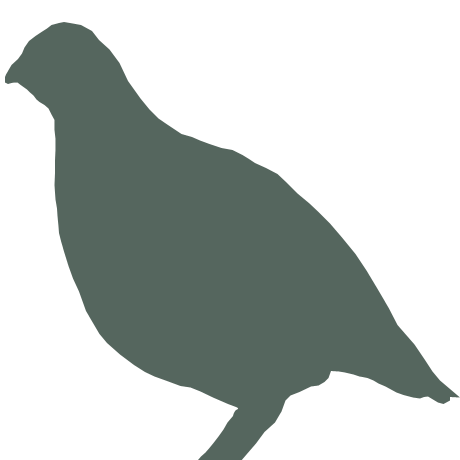 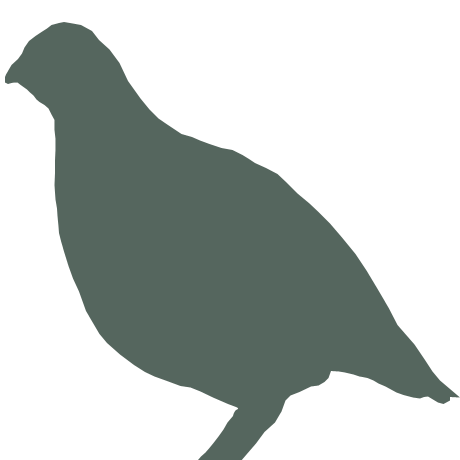 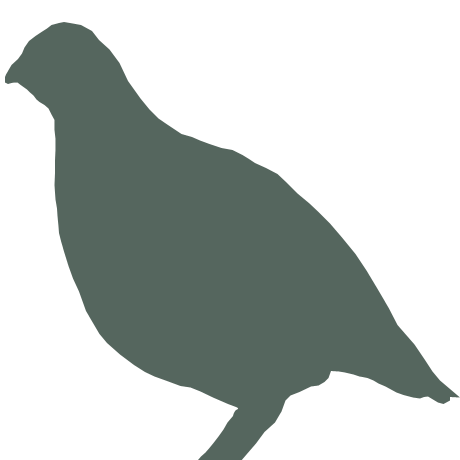 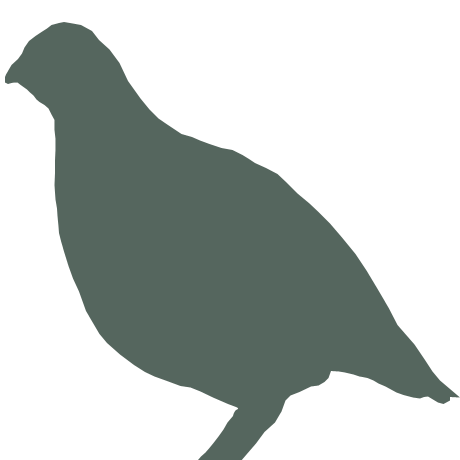 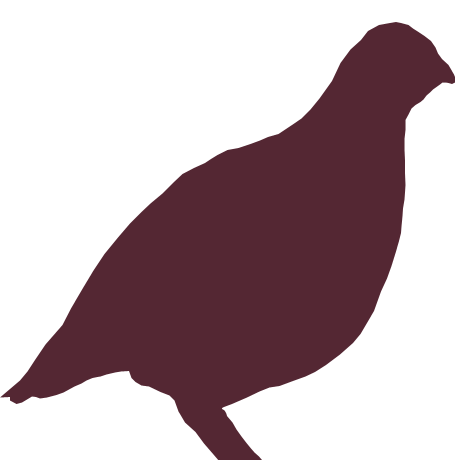 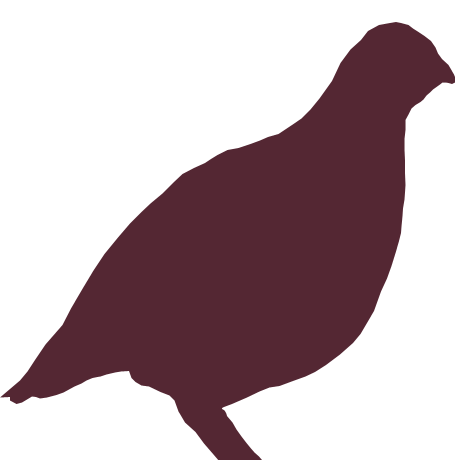 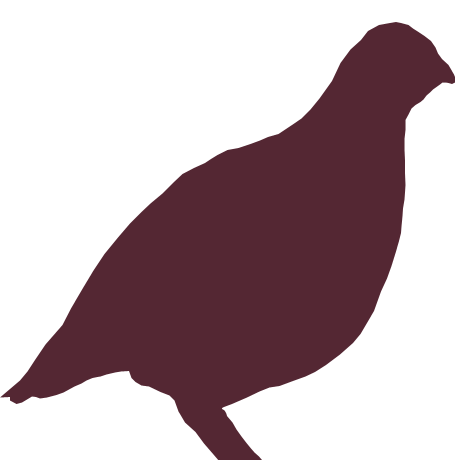 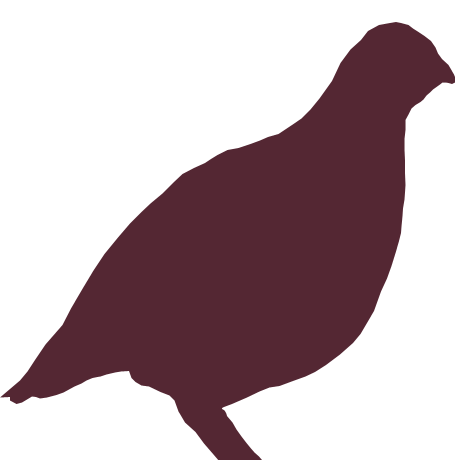 4
2
6
8
Winter
Winter
Winter
2
1
3
4
3
1
5
7
Polygynous
[Speaker Notes: But then, in most bird populations, we discovered that many individuals have extra-pair mates or more than one mate.  Generally speaking, many scientists assumed that polygyny was the primary mating system – it was male driven, and females competed for access to mate territorial resources.]
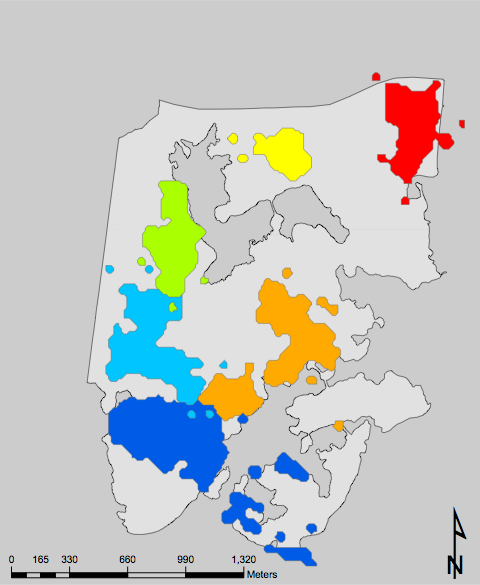 Territoriality
[Speaker Notes: In addition to these general classifications of mating behavior, several theories attempt to explain that behavior by integrating environmental or population-level factors.  So, the mating system is influences by “territory” quality… or…]
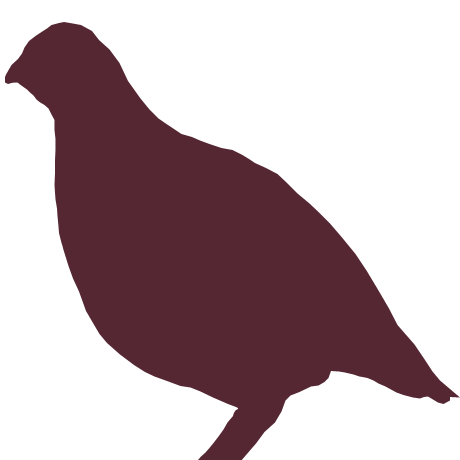 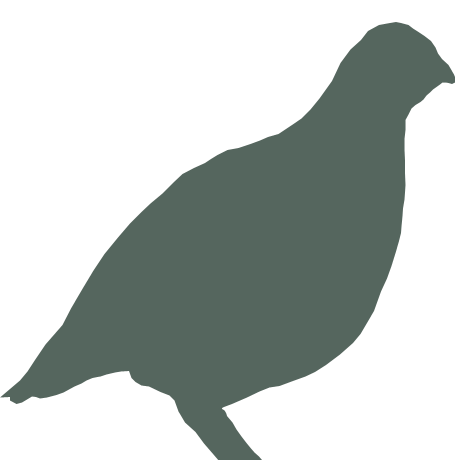 Fall
Winter
3
4
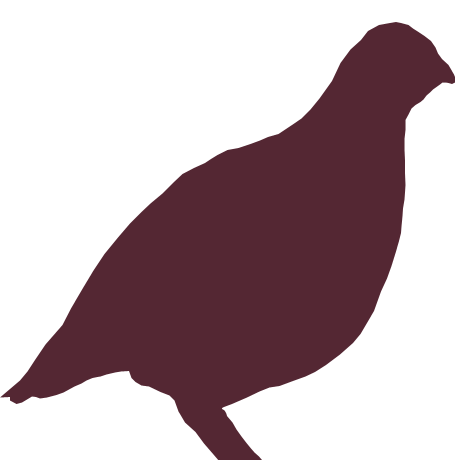 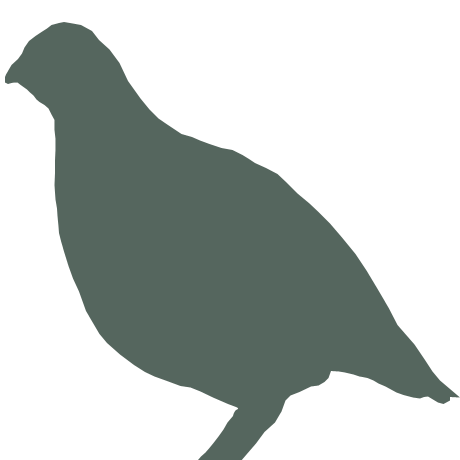 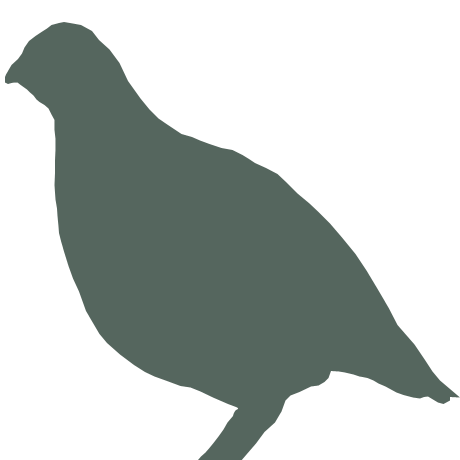 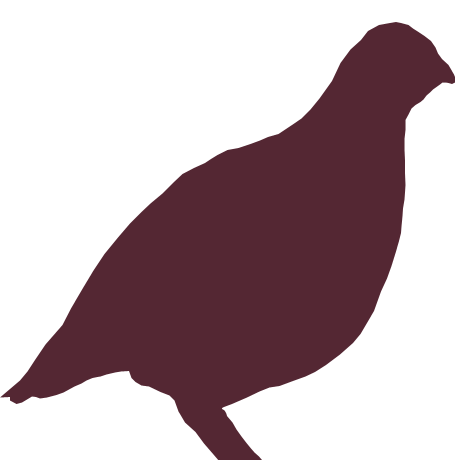 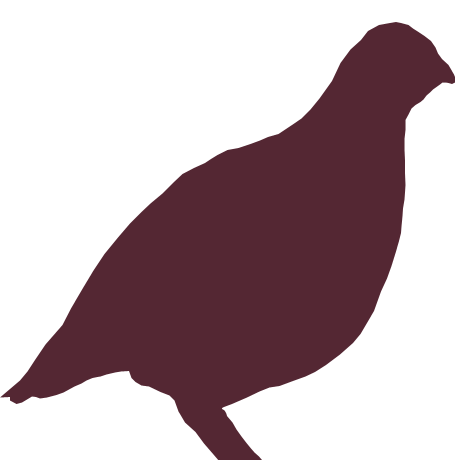 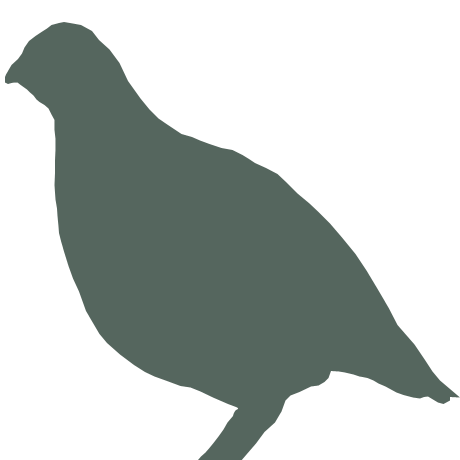 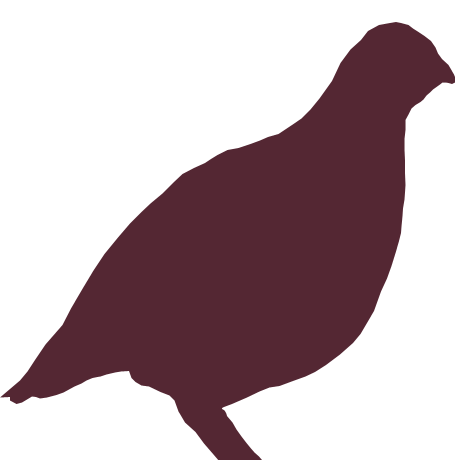 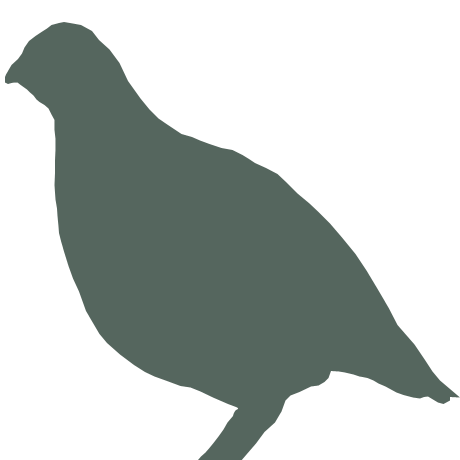 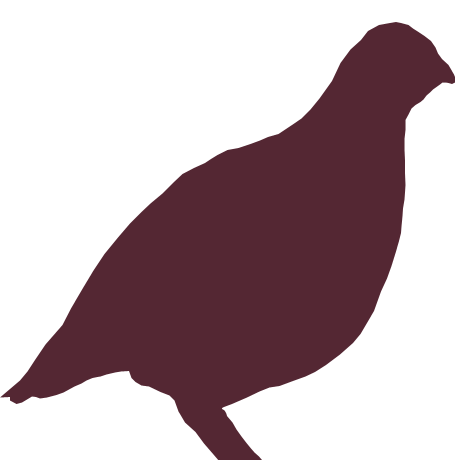 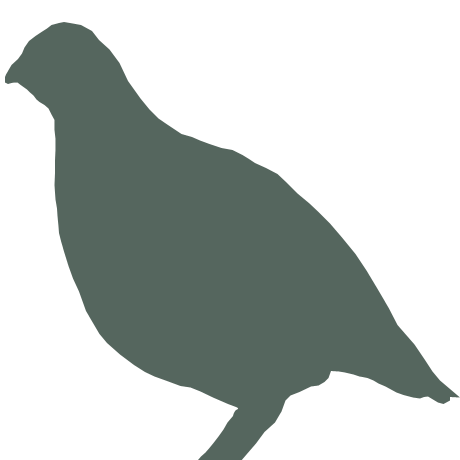 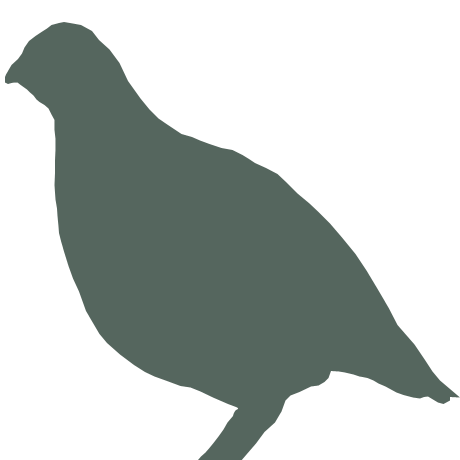 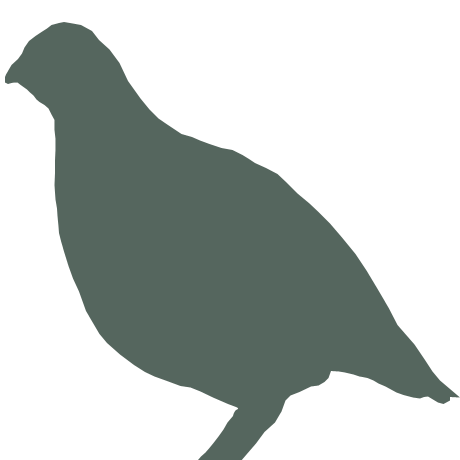 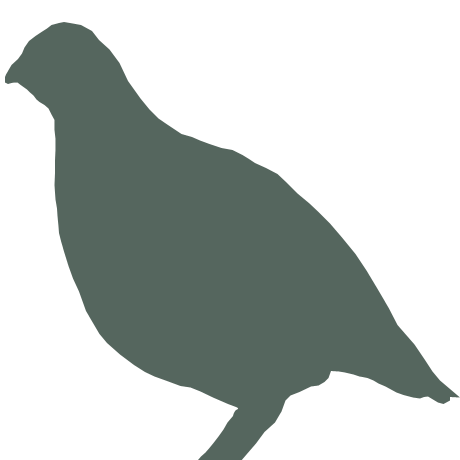 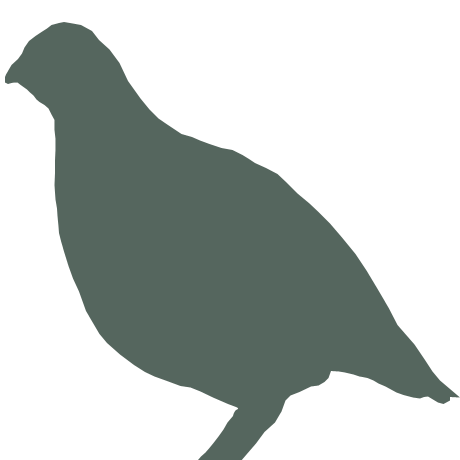 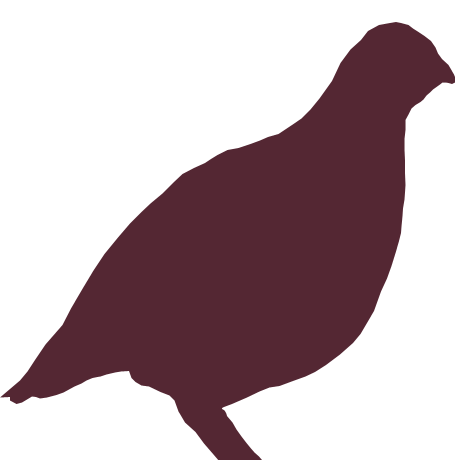 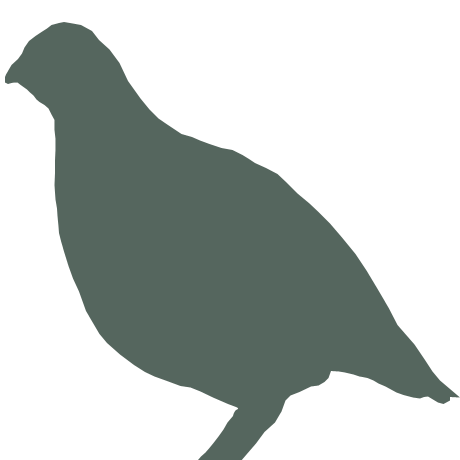 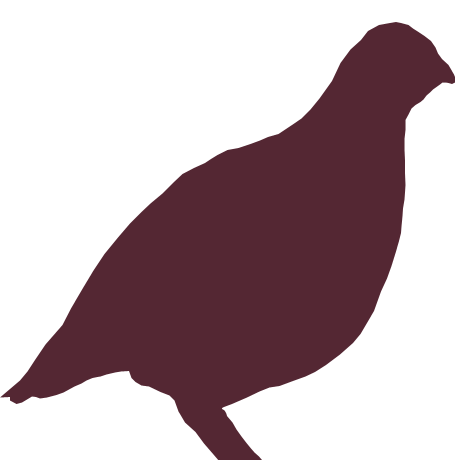 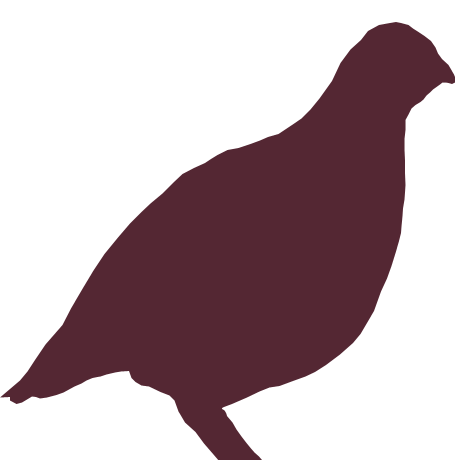 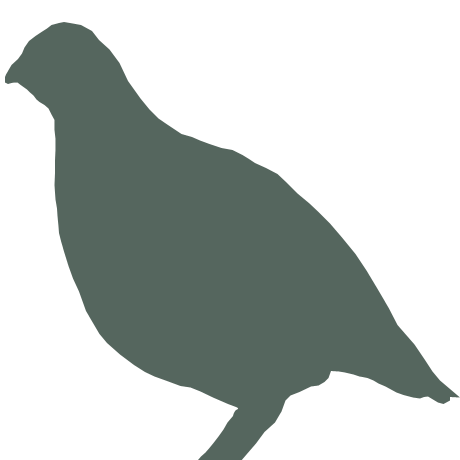 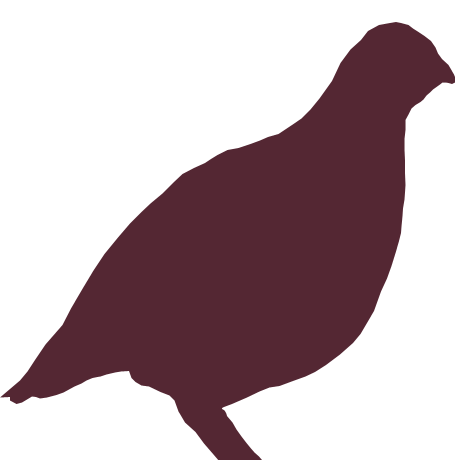 2
1
1
Operational Sex Ratio
[Speaker Notes: Operational sex ratio…]
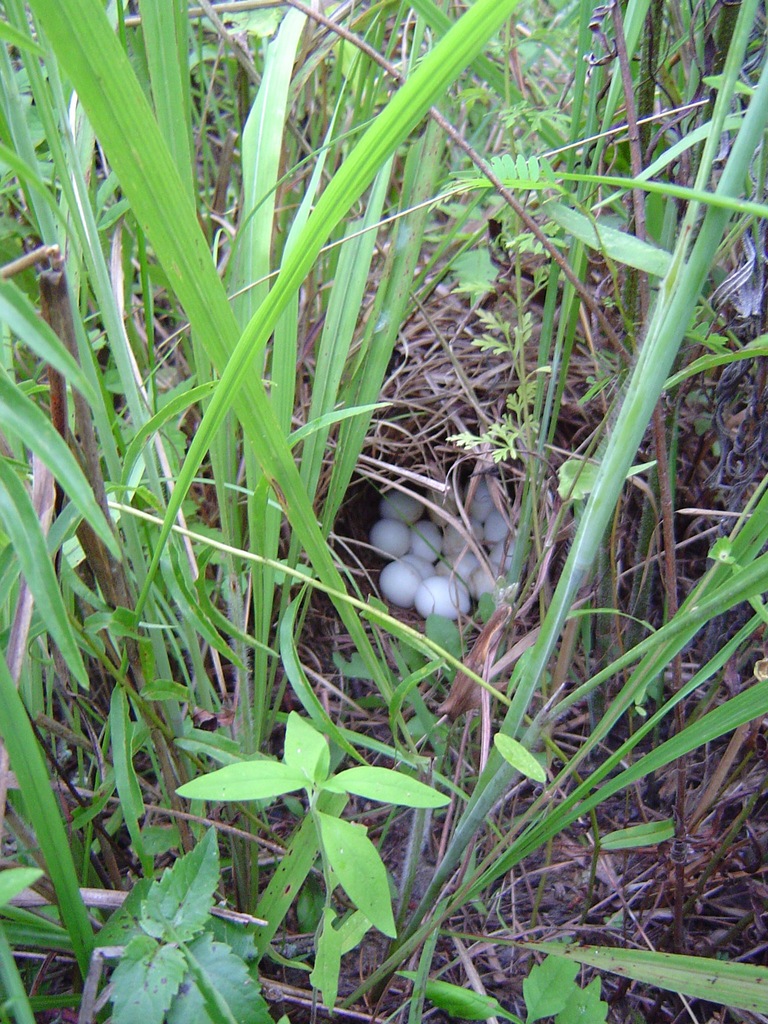 Habitat
Quality
[Speaker Notes: Or habitat quality (nest sites, food resources, etc).]
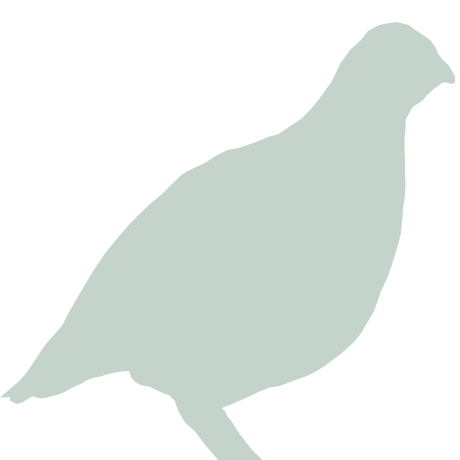 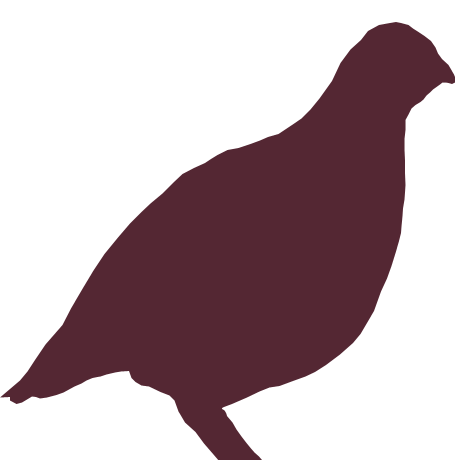 Difficult
[Speaker Notes: Part of the problem in studying all of these questions as they related to quail is that bobwhites are very difficult to observe in the wild]
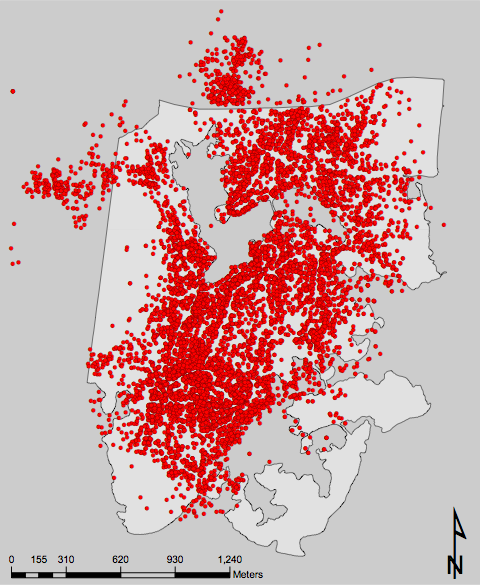 Difficult
[Speaker Notes: And even with telemetry data, each position that we take is only a very, very small snapshot of what a given bird does throughout the day.]
Capture
+
Telemetry
+
Genetics
[Speaker Notes: So, we decided to attack the problem using traditional tools (capture + telemetry) and some newer tools (genetics).]
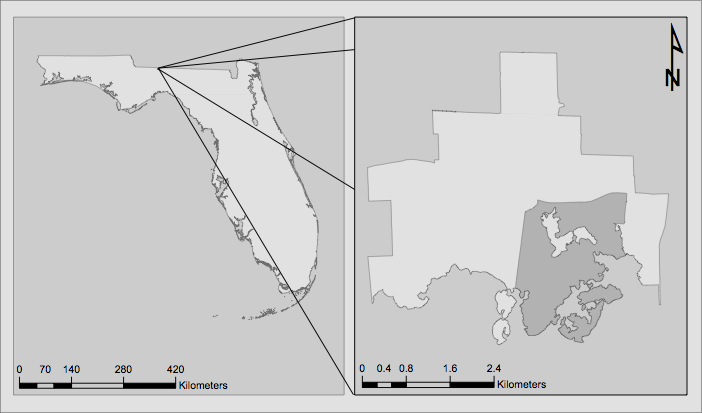 250 ha
RED HILLS ≈ 1-7 BOBWHITE/ACRE
STUDY SITE ≈ 1-3 BOBWHITE/HA
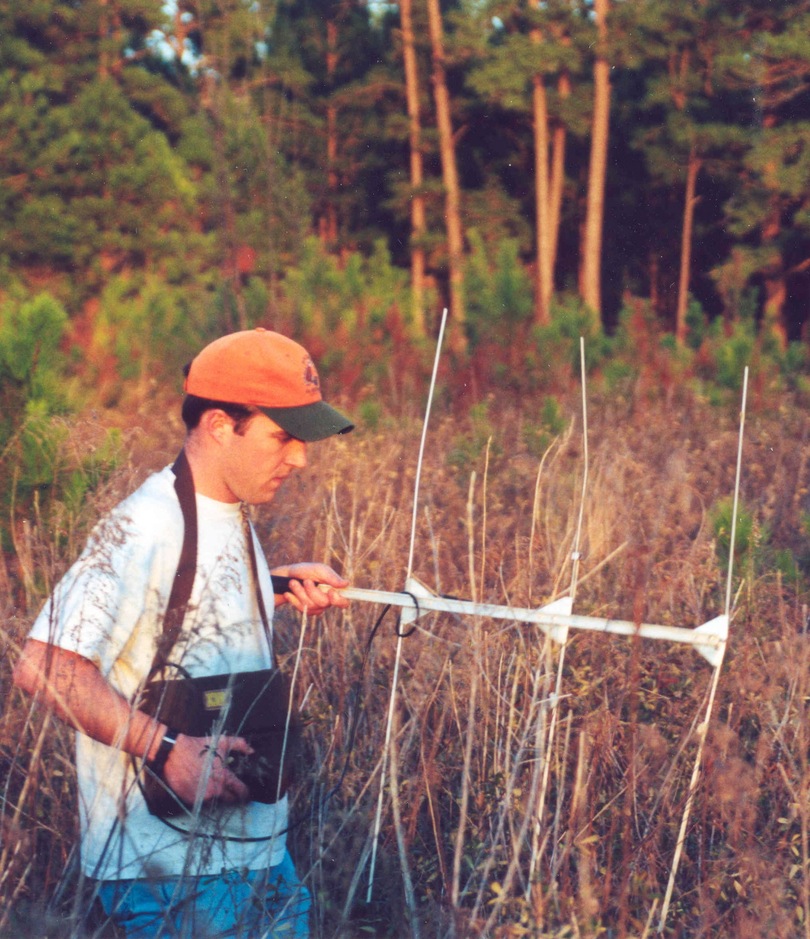 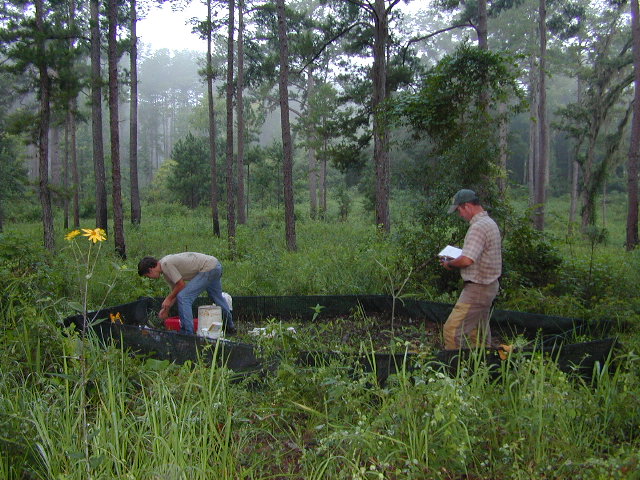 Telemetry
Genetics
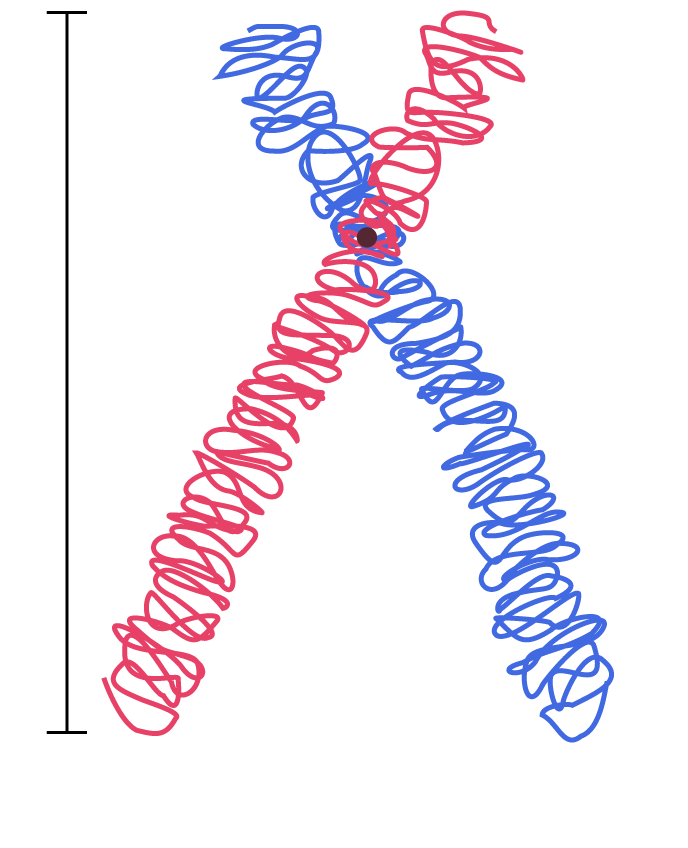 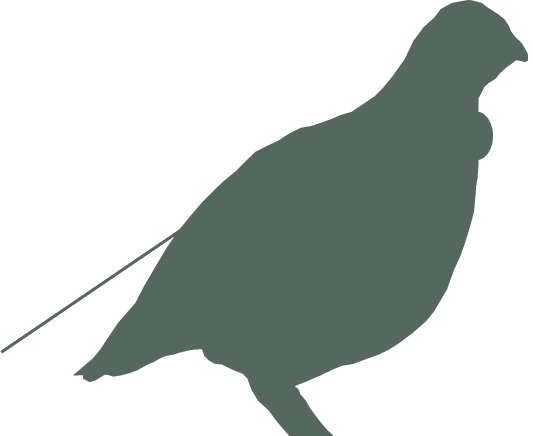 14 Microsatellite Loci
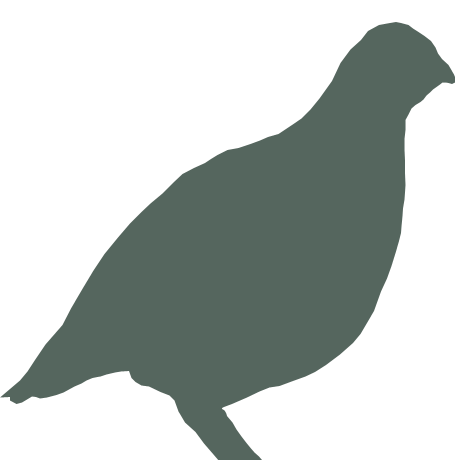 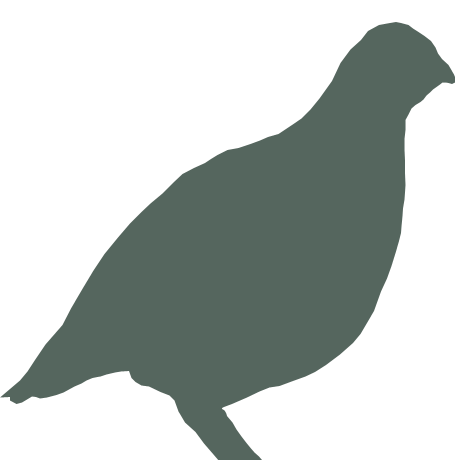 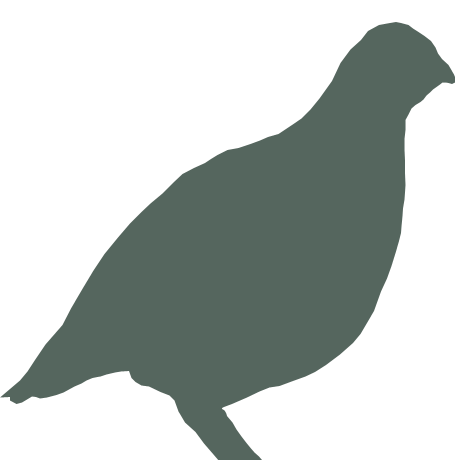 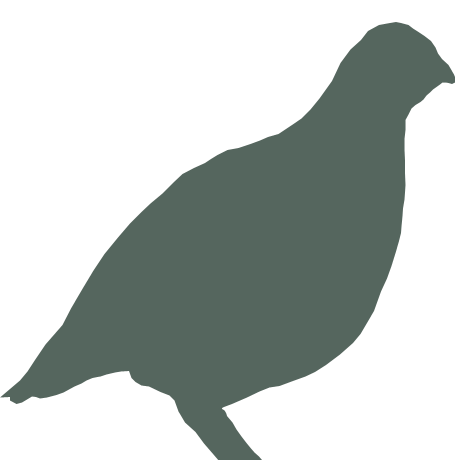 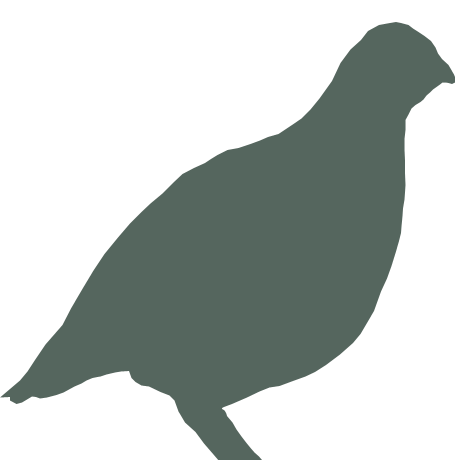 Brood
Capture
Telemetry
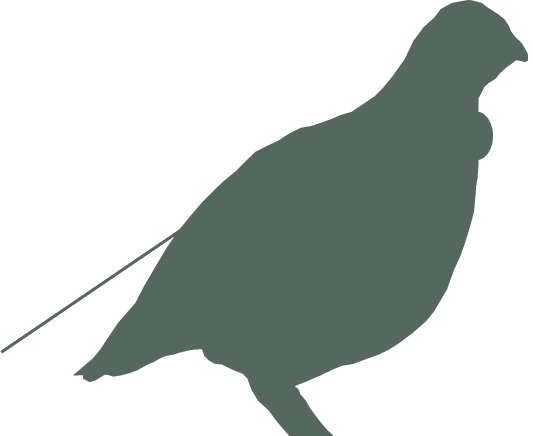 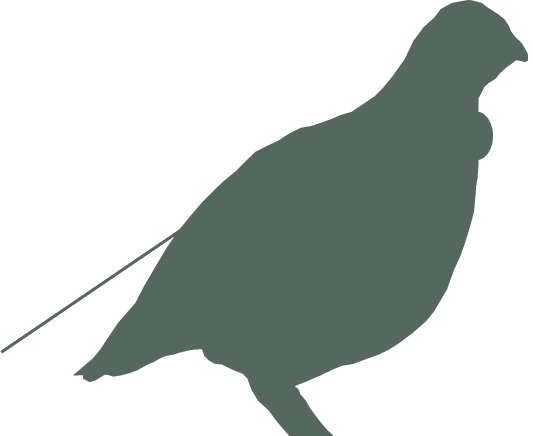 621 
Adults &
Subadults
841 Neonates
2001-2003
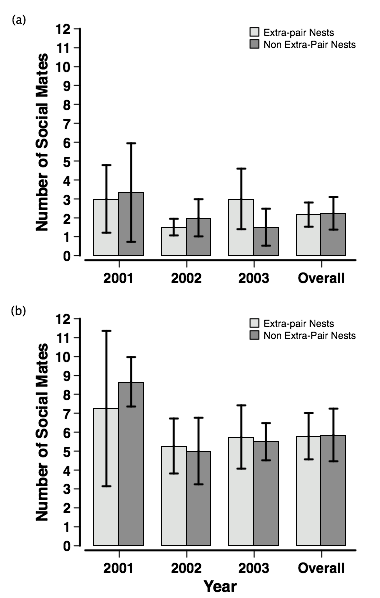 178 Males
180 Females
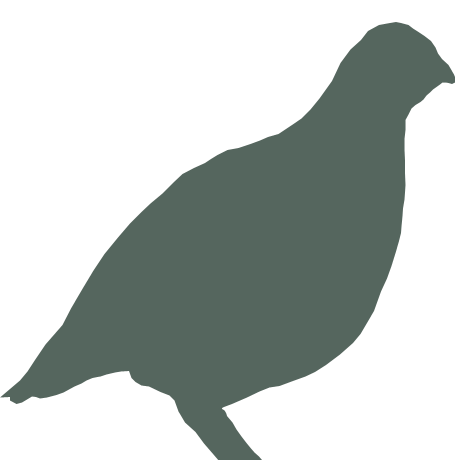 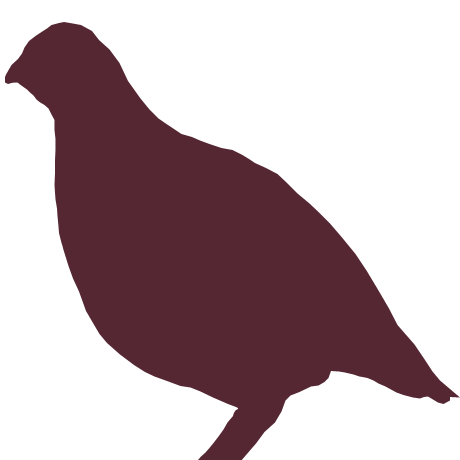 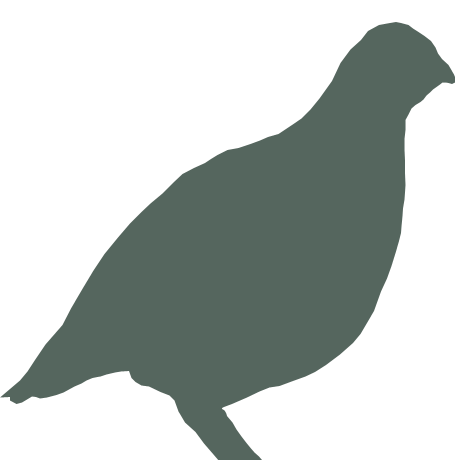 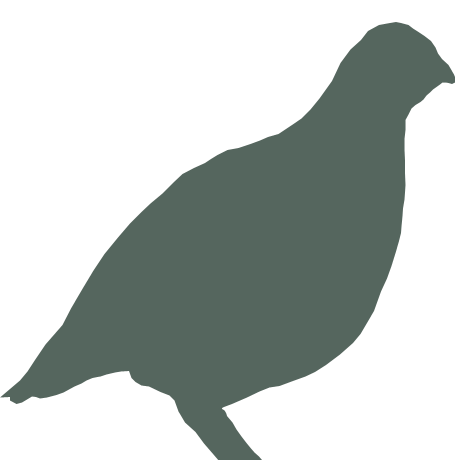 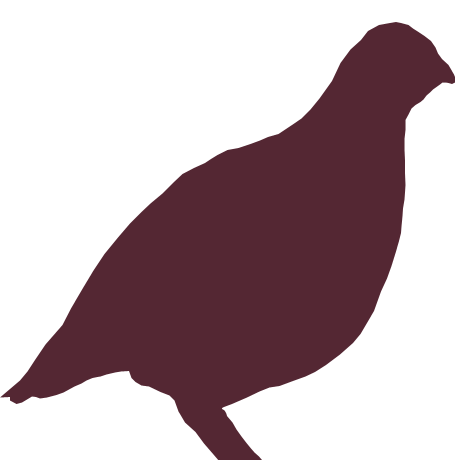 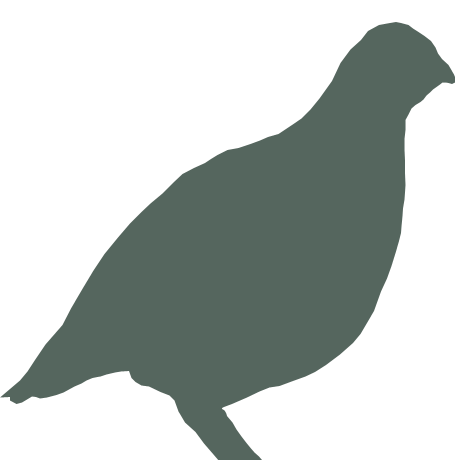 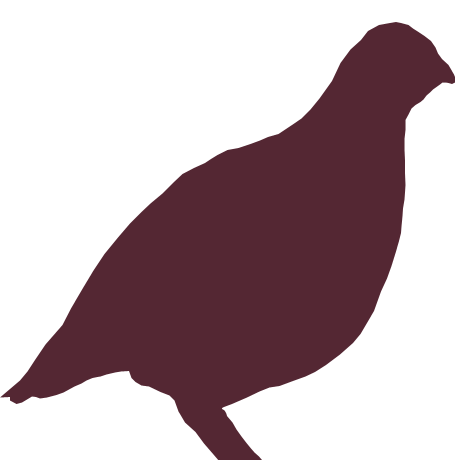 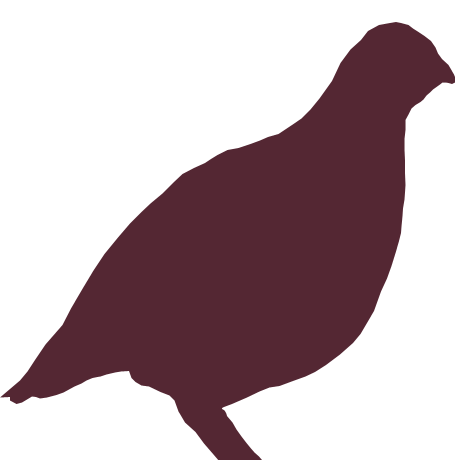 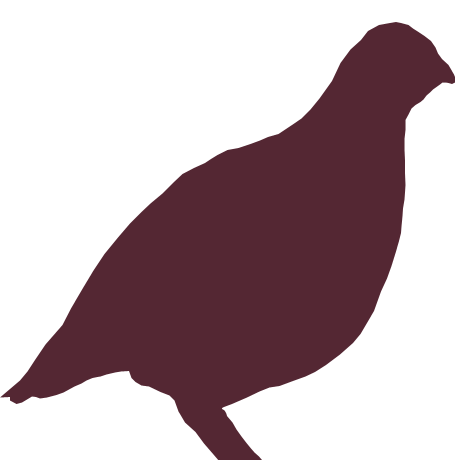 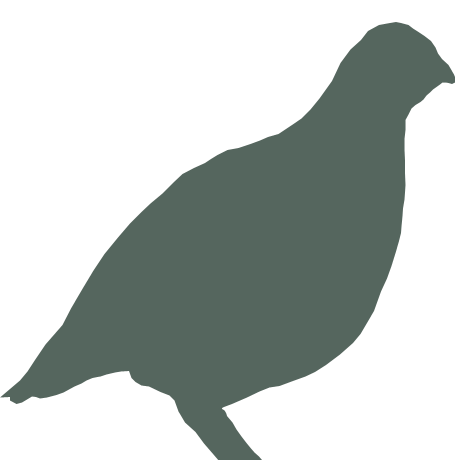 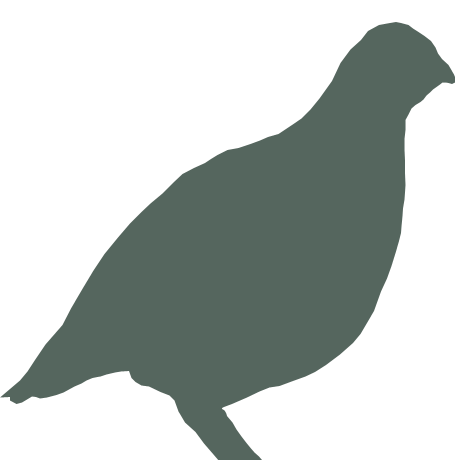 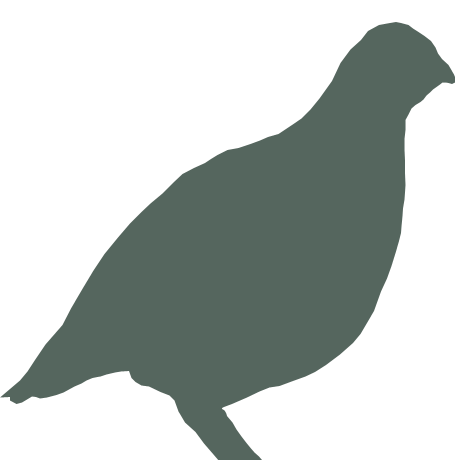 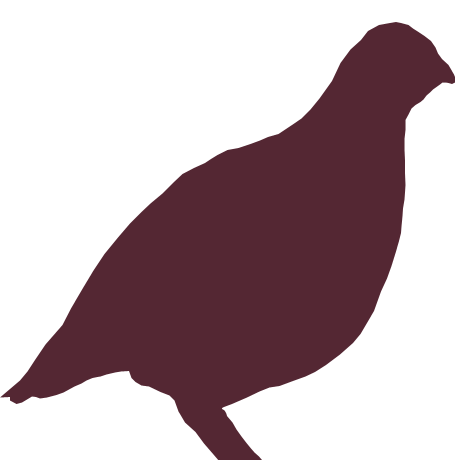 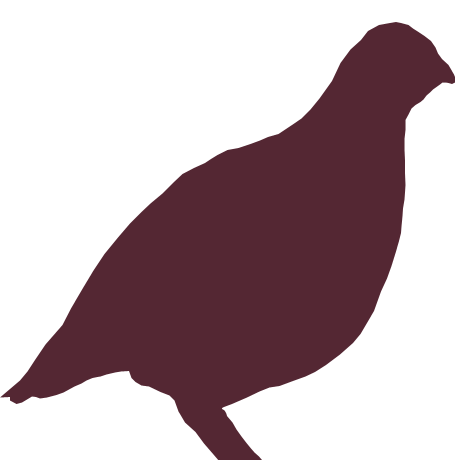 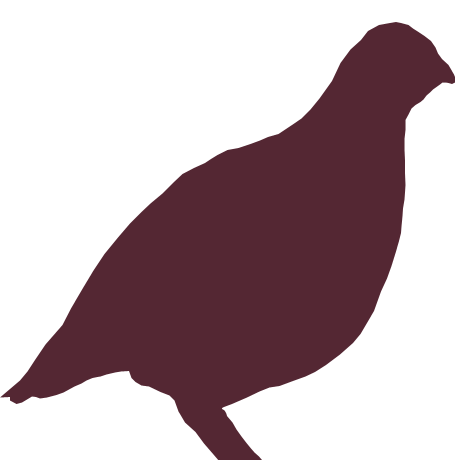 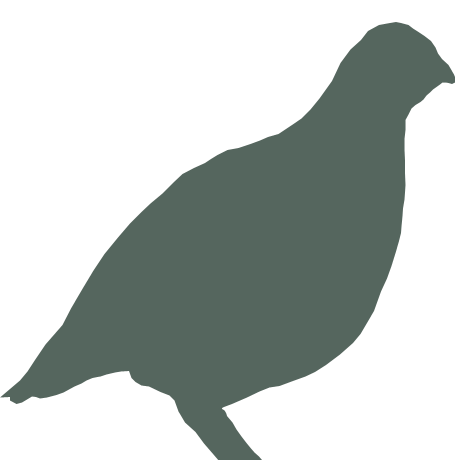 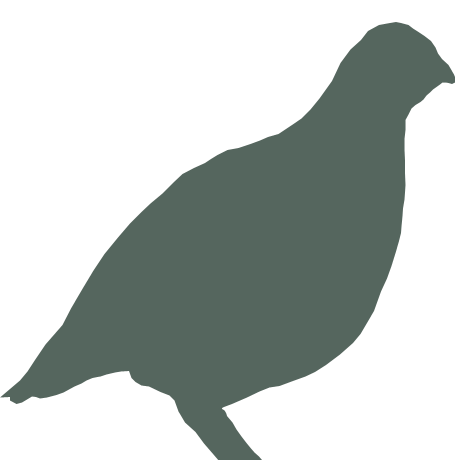 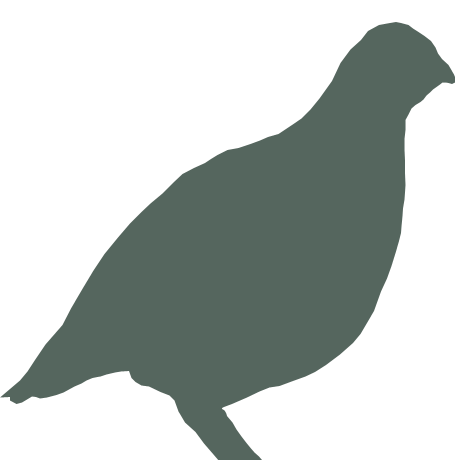 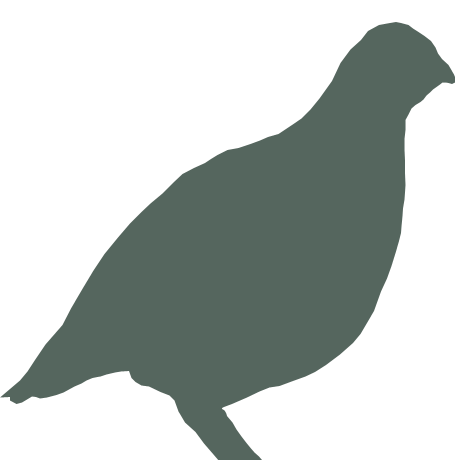 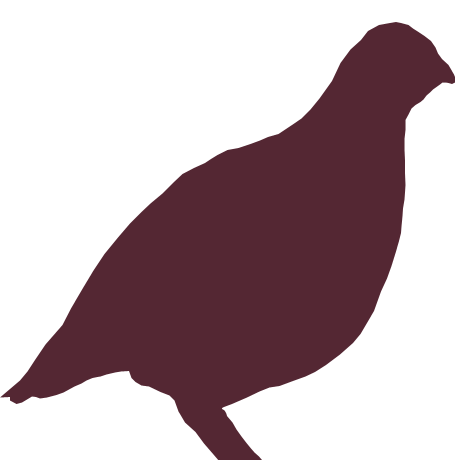 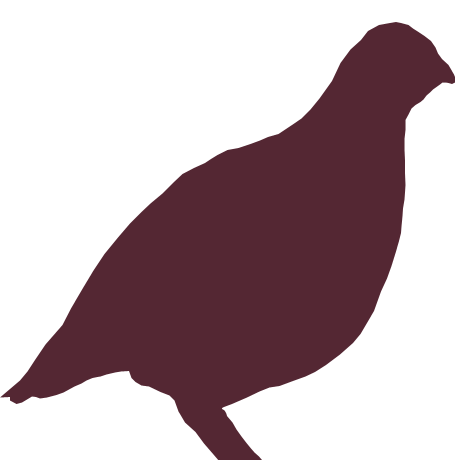 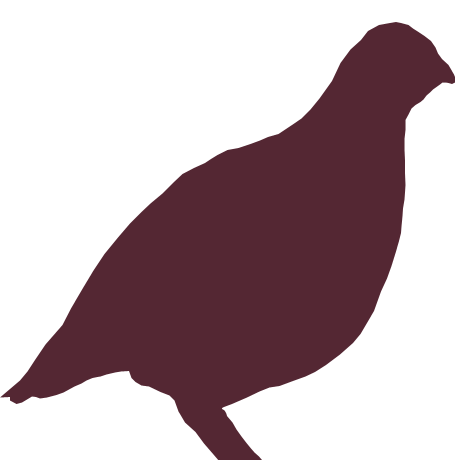 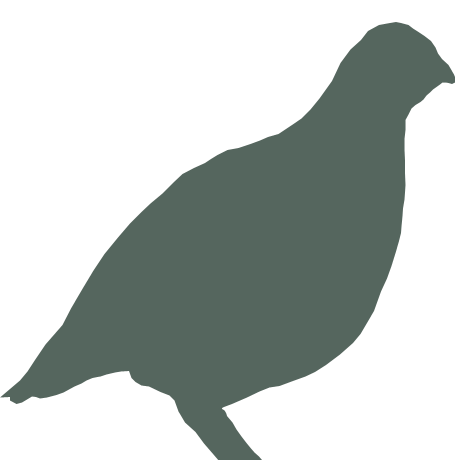 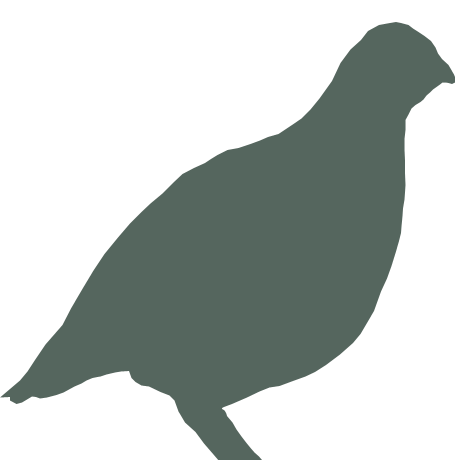 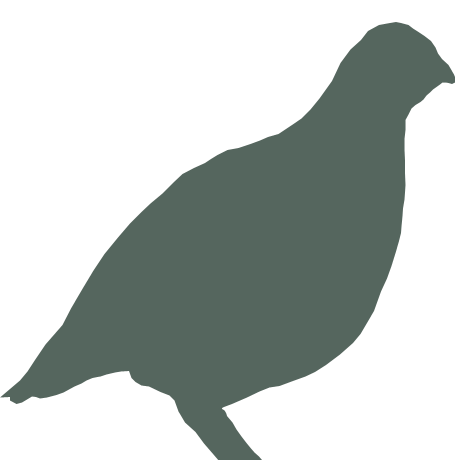 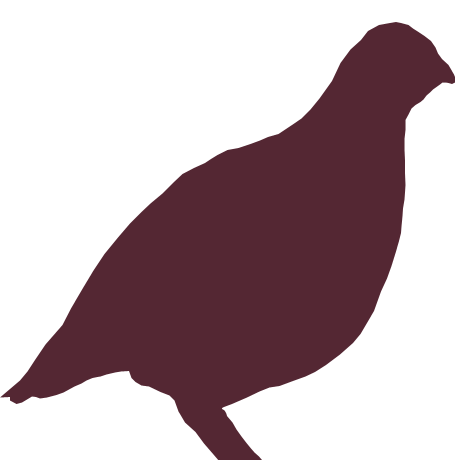 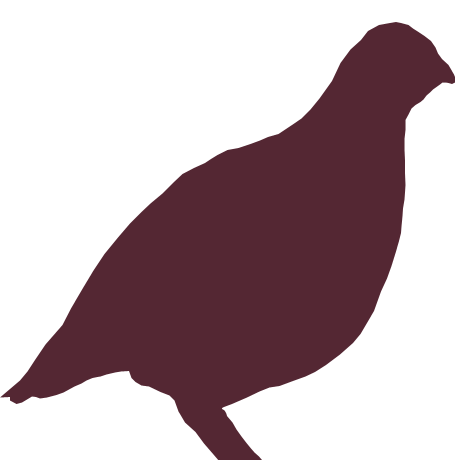 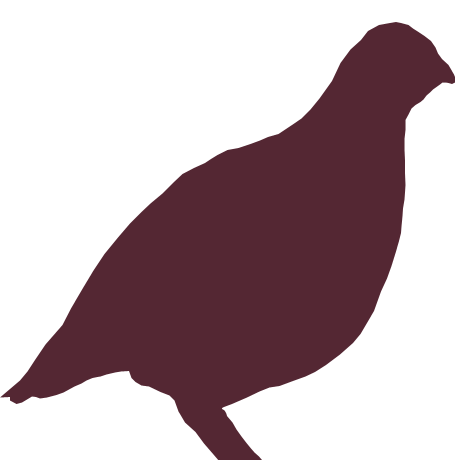 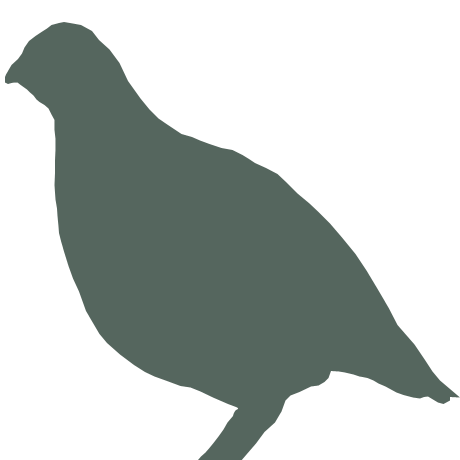 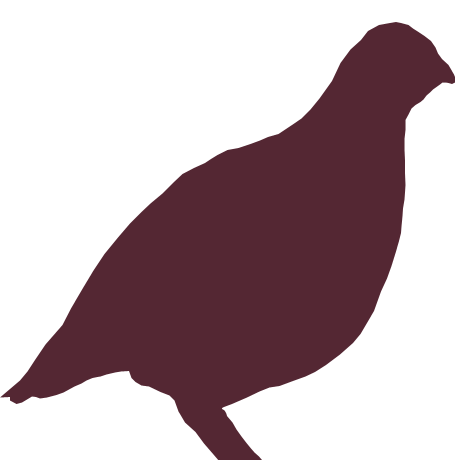 2
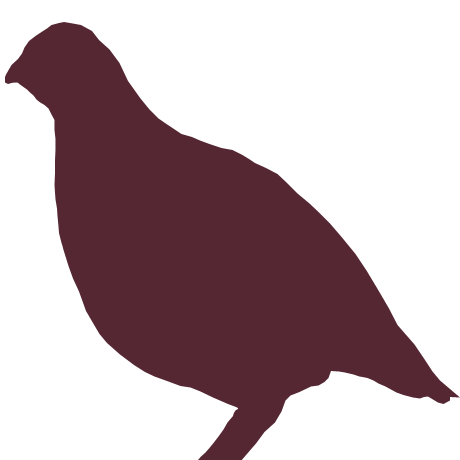 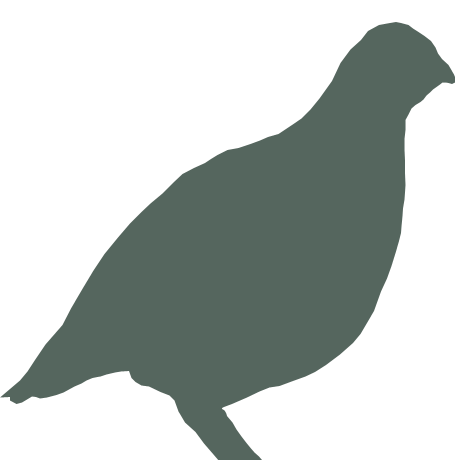 2
1
1
1
1
52 Broods
36%
1
1
64%
0%
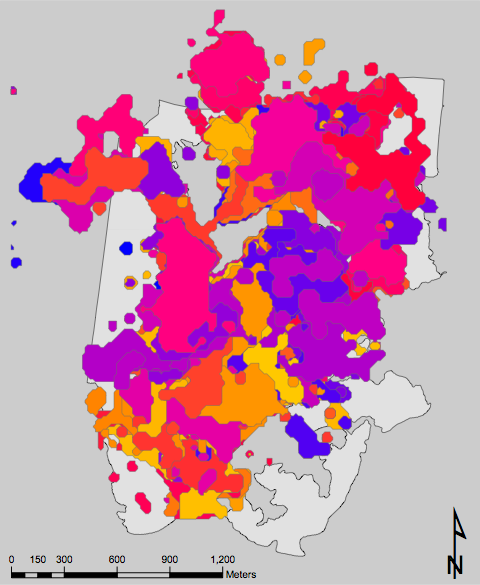 2002
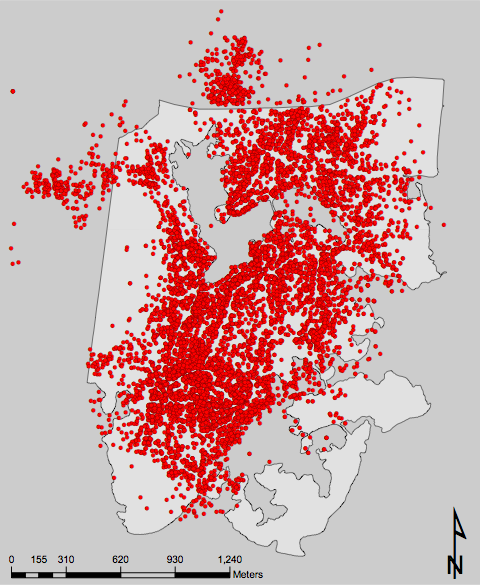 2002
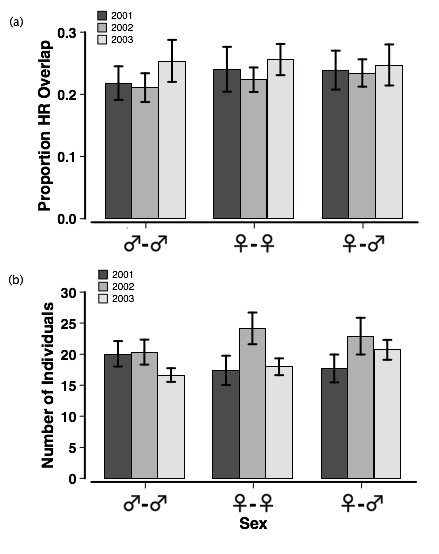 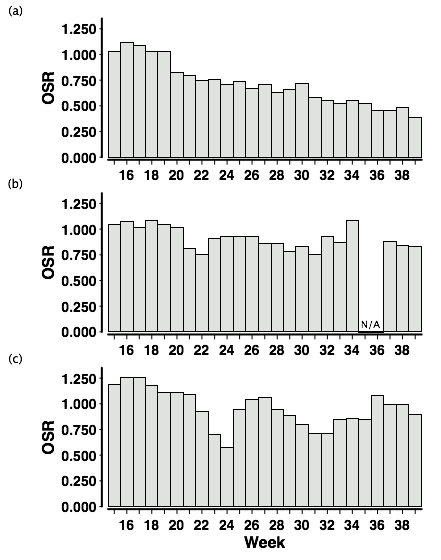 Habitat
Quality
Territoriality
Operational Sex Ratio
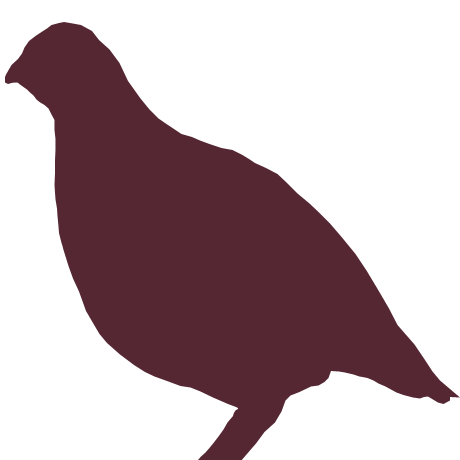 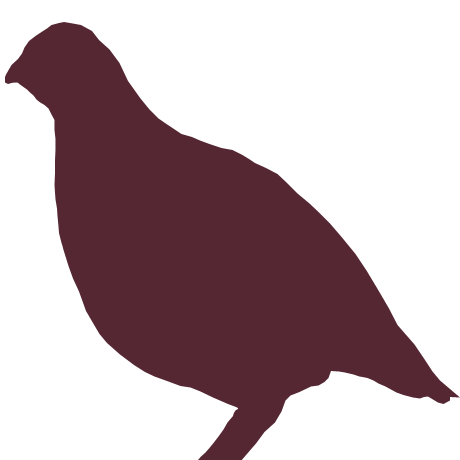 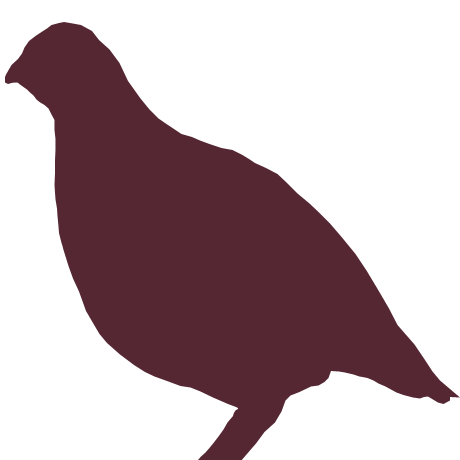 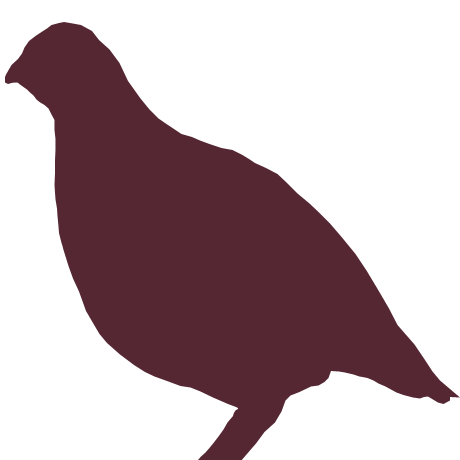 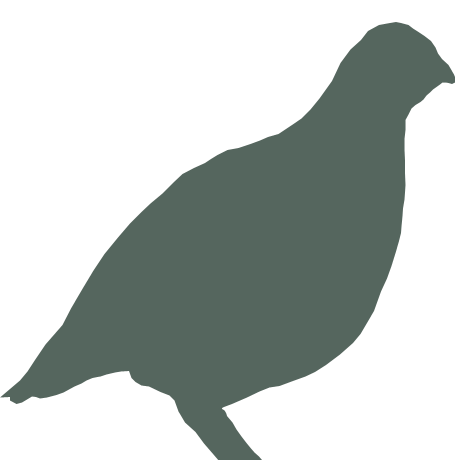 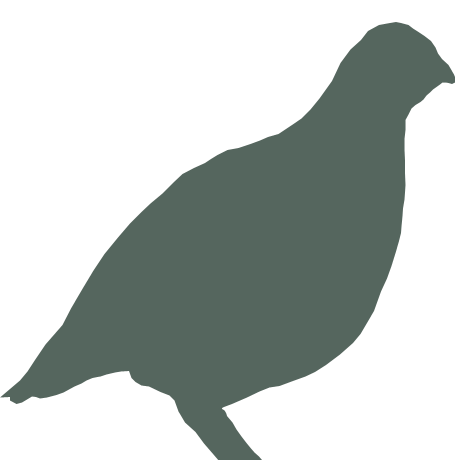 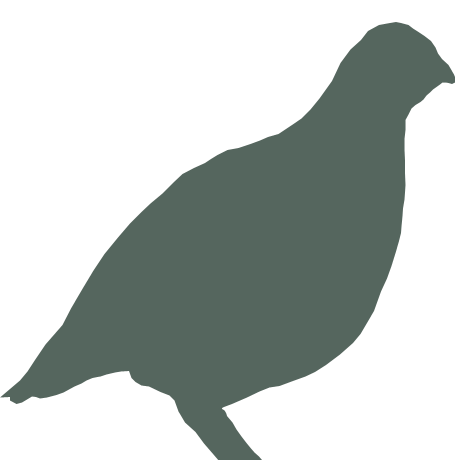 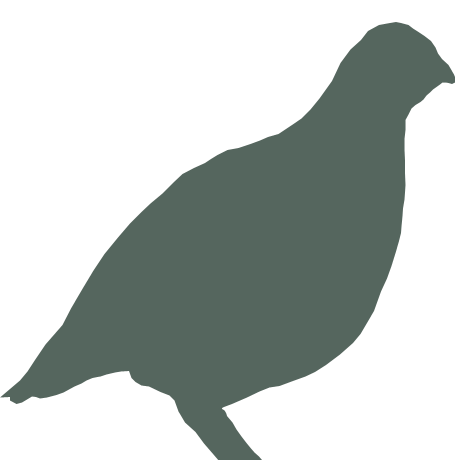 Fall
Fall
Fall
Winter
Winter
Winter
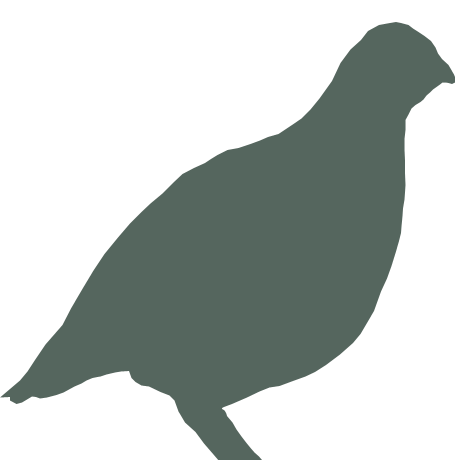 3
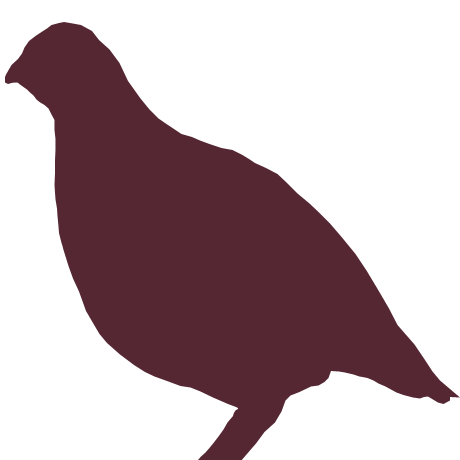 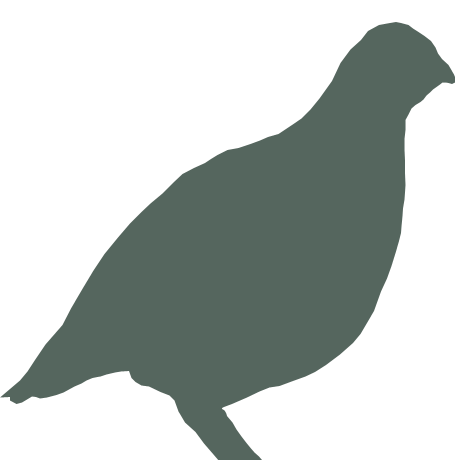 1
1
1
2
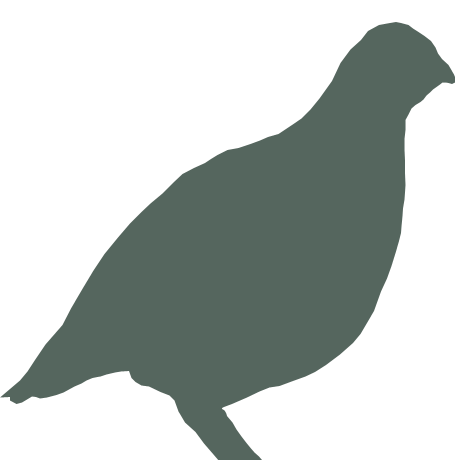 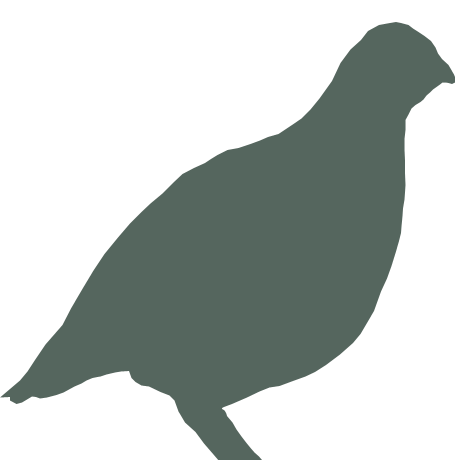 5
6
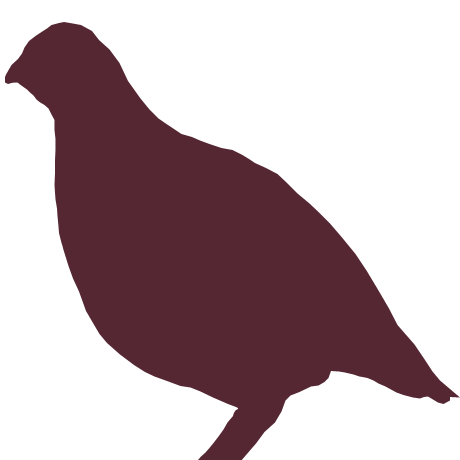 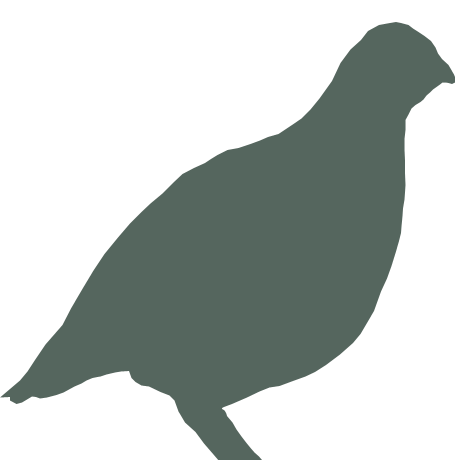 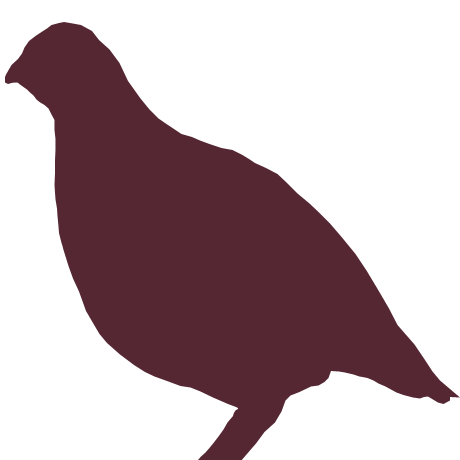 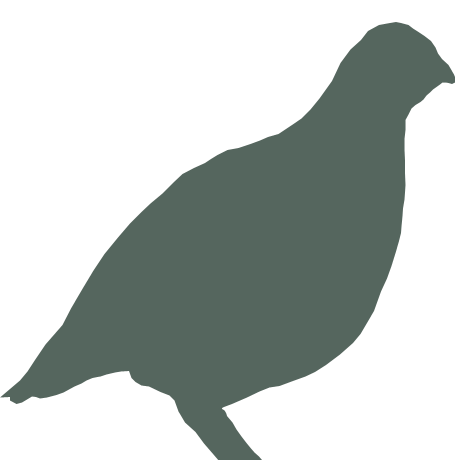 2
4
2
5
2
7
3
8
3
8
[Speaker Notes: Perhaps most interestingly, we found that individual birds reproduced flexibly – so the same female might be monogamous or polyandrous within or between given seasons.  Other females might be entirely monogamous.]
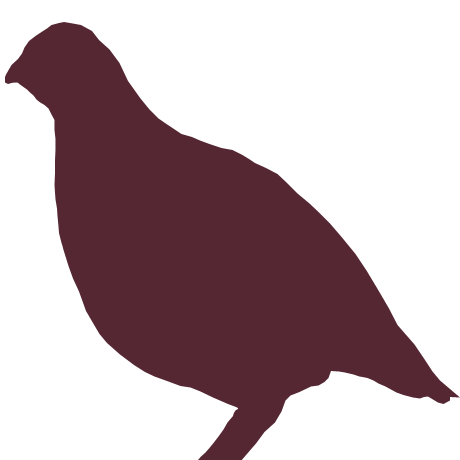 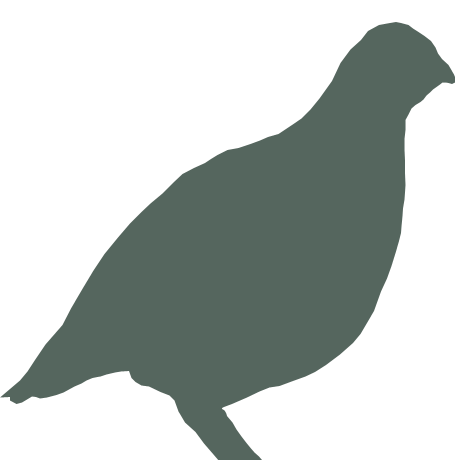 Fall
Winter
3
4
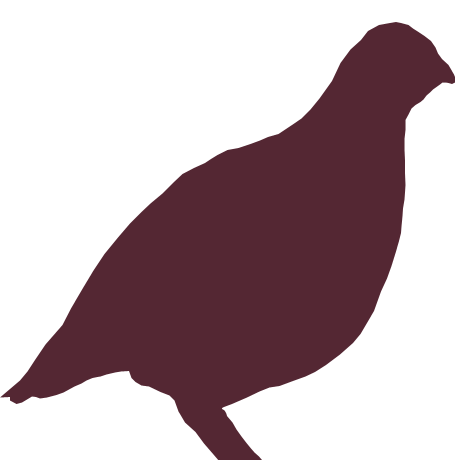 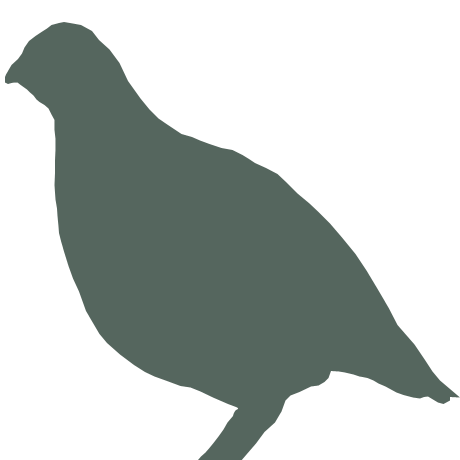 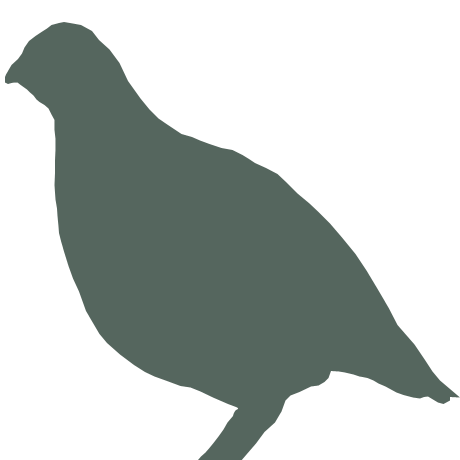 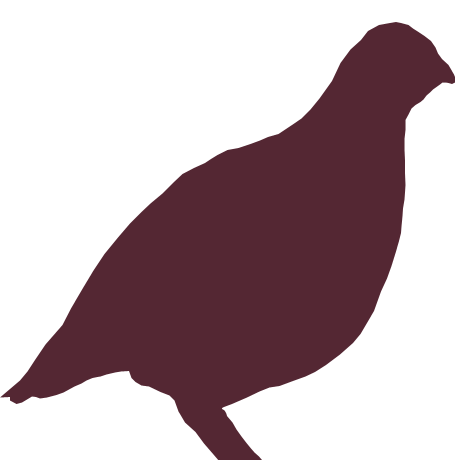 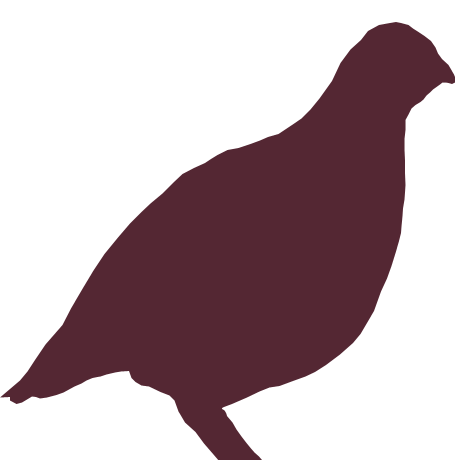 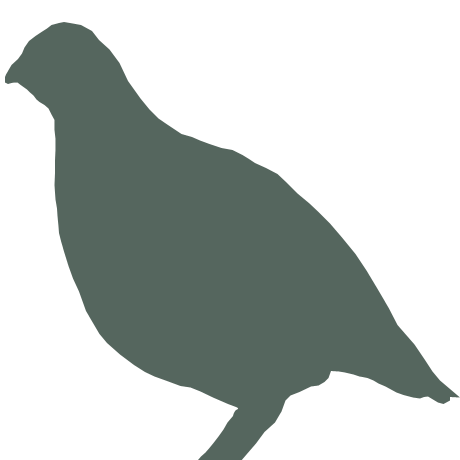 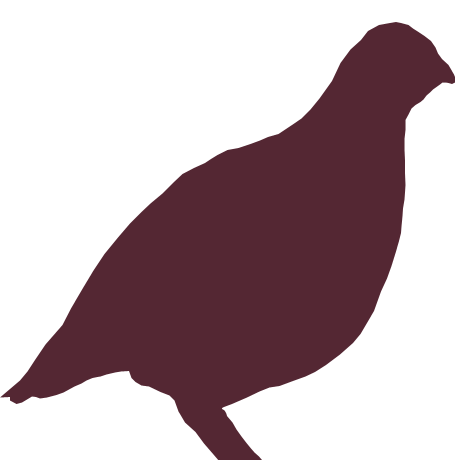 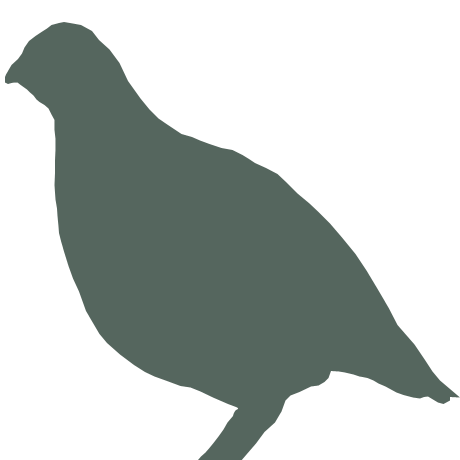 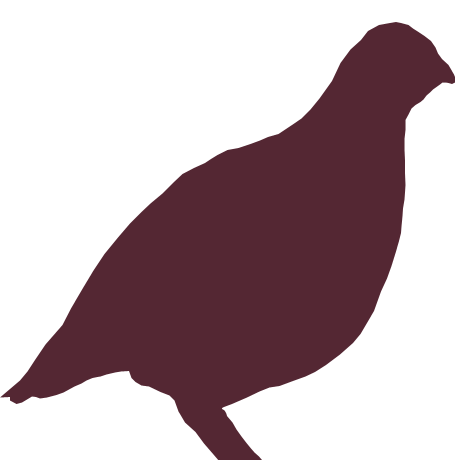 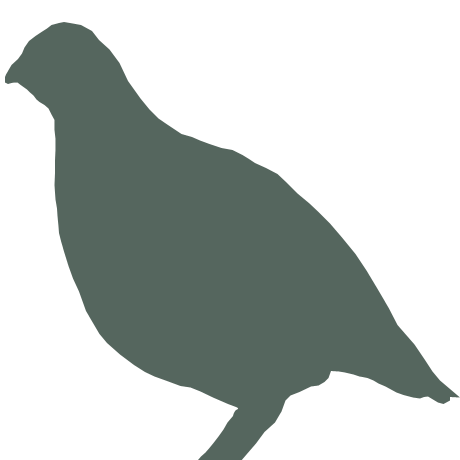 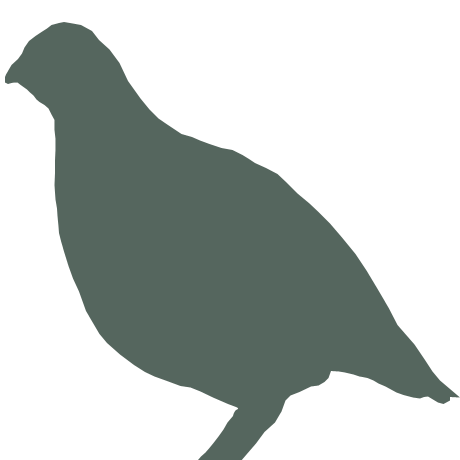 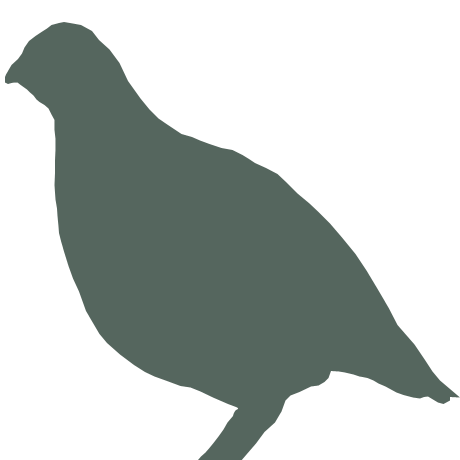 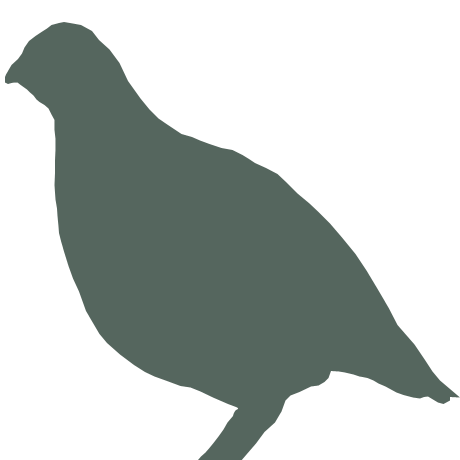 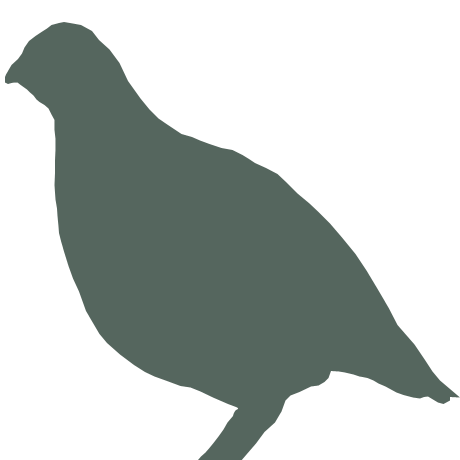 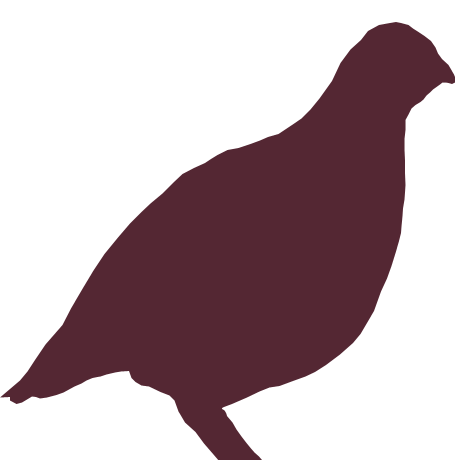 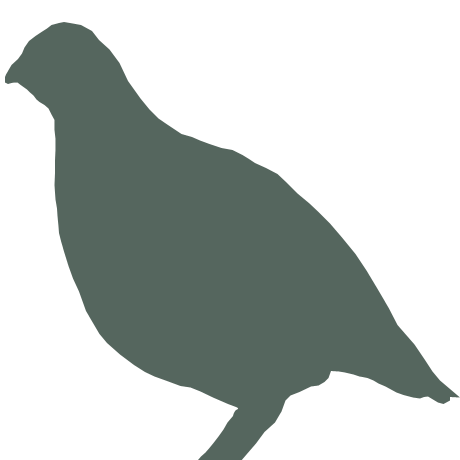 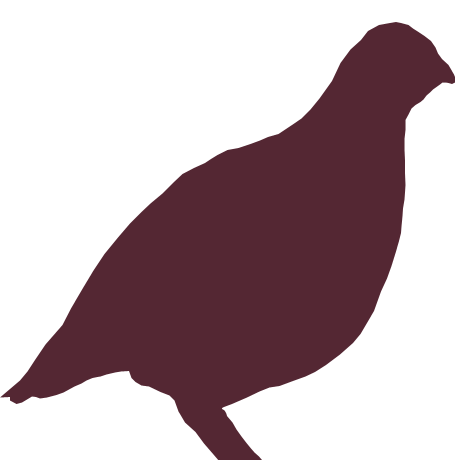 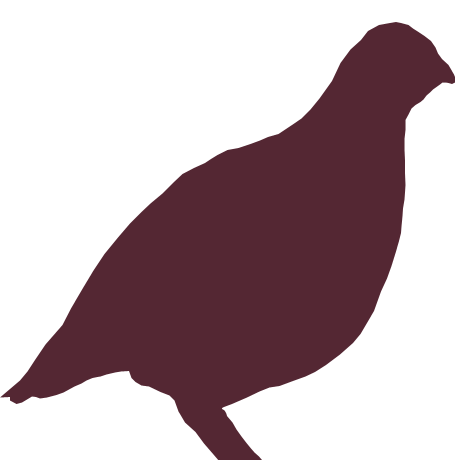 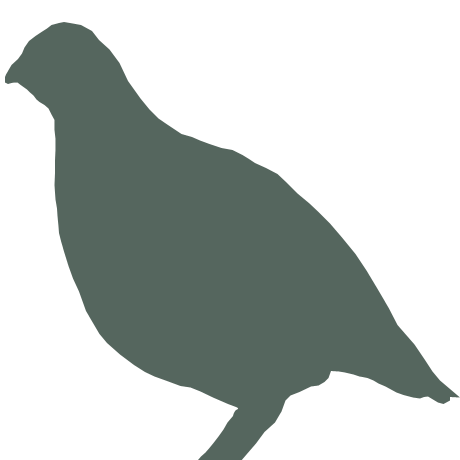 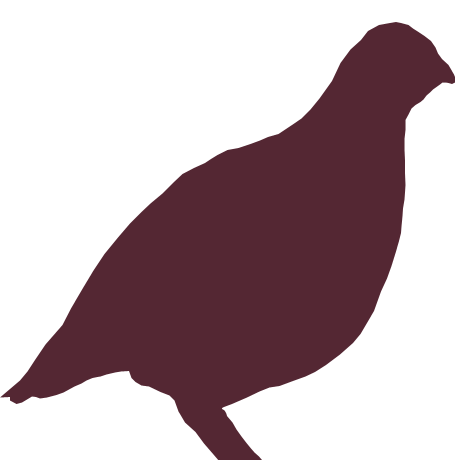 2
1
1
B
FLEXIBILITY
ENCOUNTER
B
B
BEHAVIOR
LATENCY
SURVIVAL
Adaptive Flexibility
PREDATION
DENSITY
PERCEPTION
HABITAT
CO-AUTHORS
THERON TERHUNE
PATRICIA GOWATY
BILL PALMER
JOHN CARROLL
TECHNICIANS
KATHERINE CROOK
JOHN GRUCHY
ADAM BUTLER
BRIAN SHAMBLIN
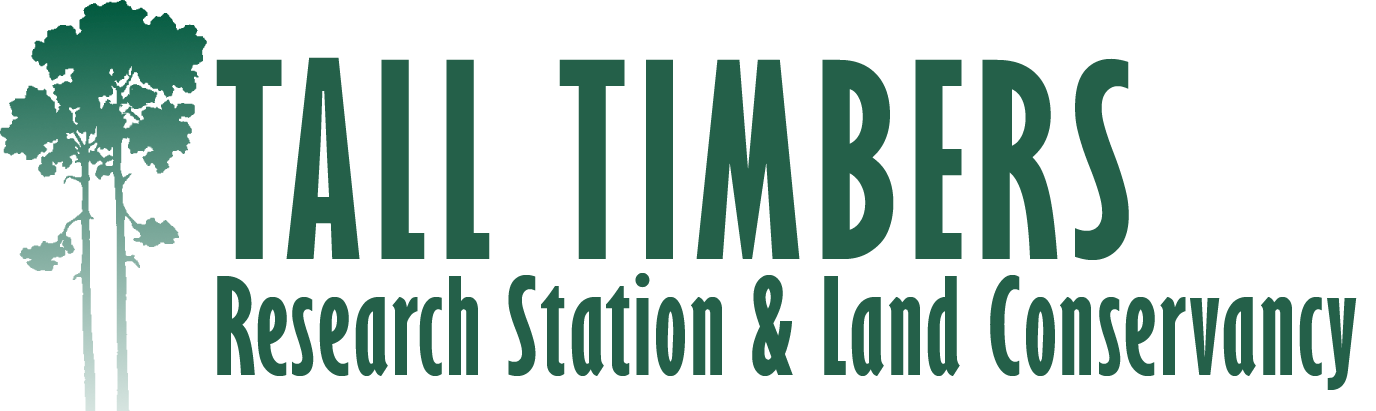 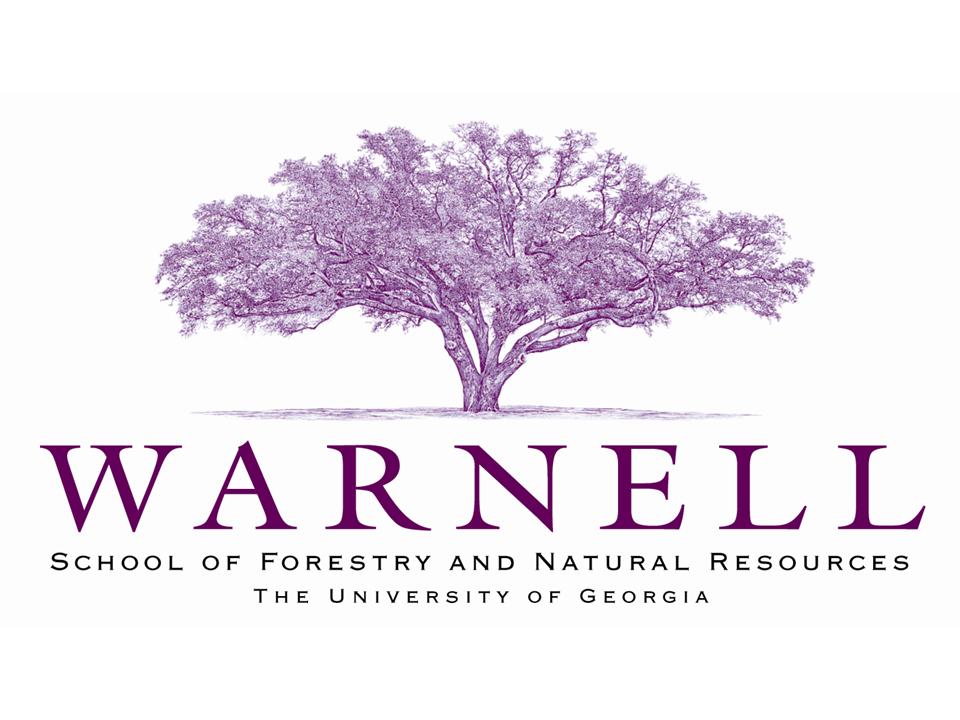 Questions?
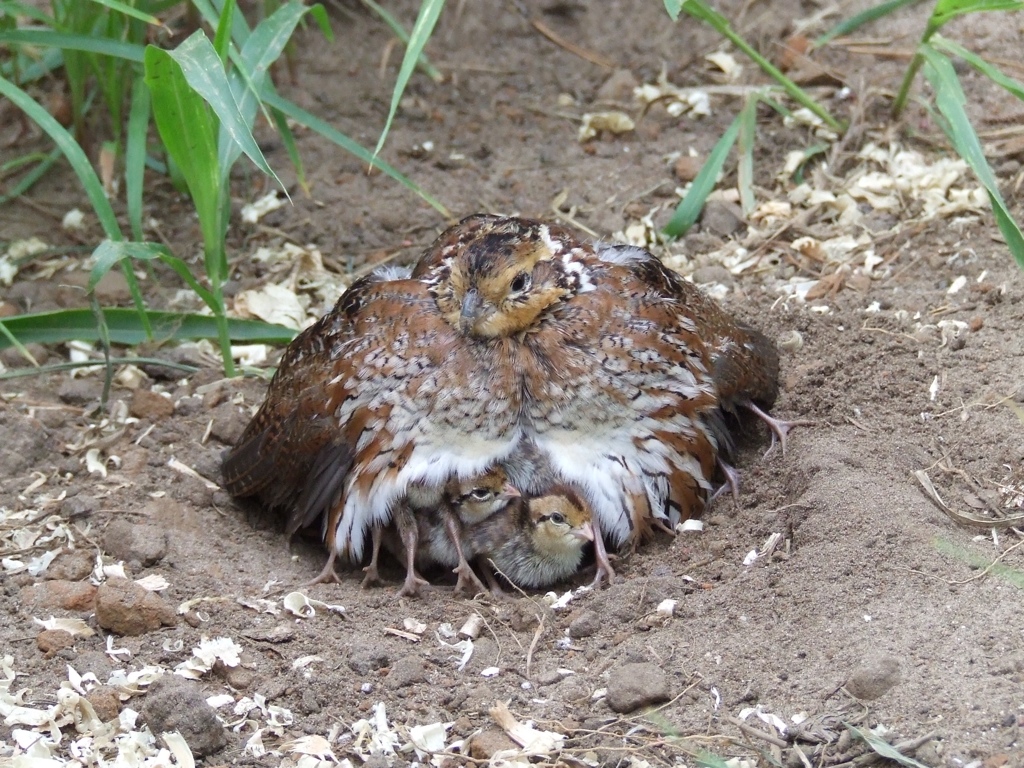 Social Mates
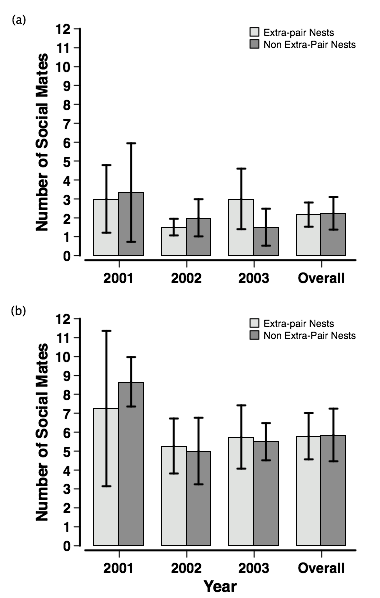 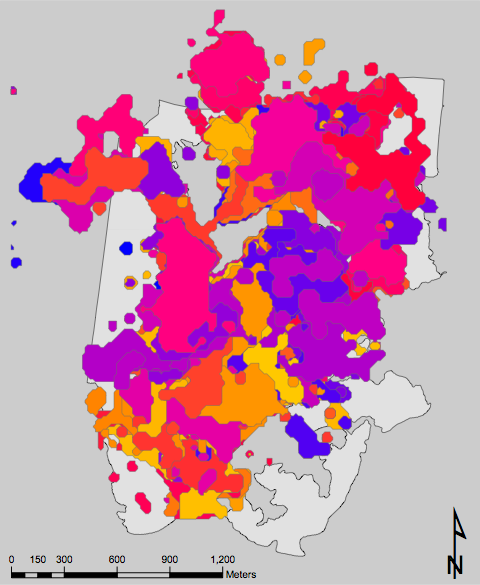 2002
Territoriality
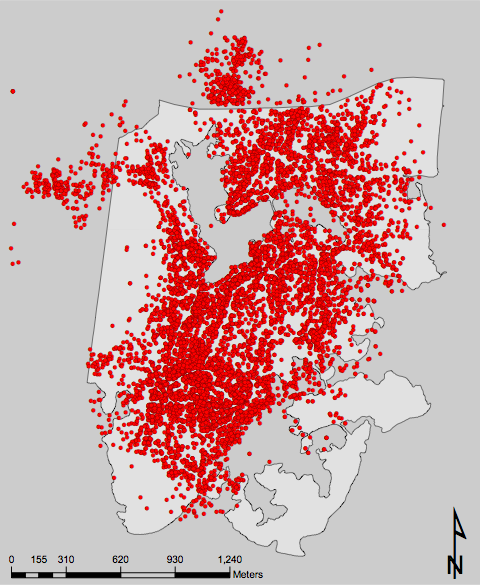 2002
[Speaker Notes: Because birds were radio-collared, we could immediately analyze home-ranges]
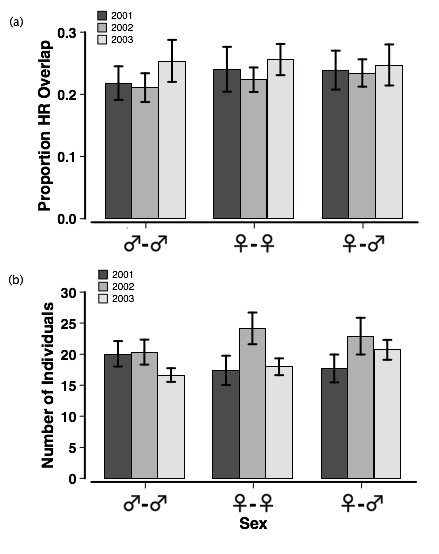 Territoriality
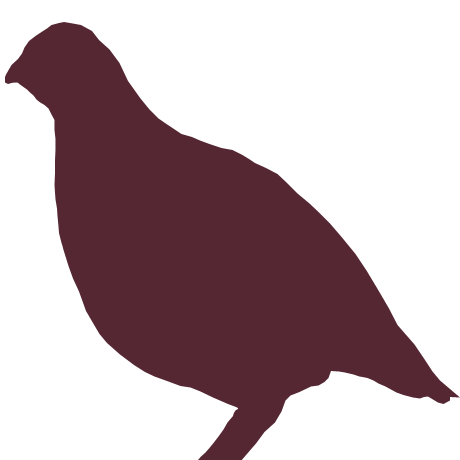 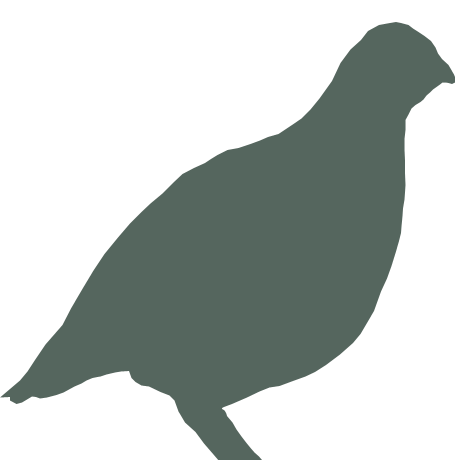 Female
Male